VA Innovation and Research Review System (VAIRRS)
Monthly Webinar
September 20, 2022
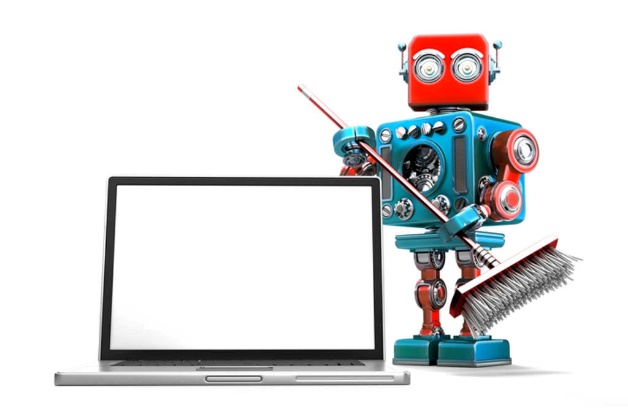 Webinar Housekeeping
Recording - This session is being recorded and the associated handouts will be available on ORPP&E’s Education and Training website within one-week post-webinar.

Close Captioning - Now available in the new Webex platform. Click the “CC” button at the bottom left of the Webex screen.

Experiencing Sound Issues? – Call in using the number in your Webex chat box or in your registration confirmation email.
Q&A - Please use the Q&A feature to submit questions.  
Be sure to send questions to “All panelists”.
Questions will be addressed at the end of the webinar.

Webinar Archive - Most ORPP&E webinars can be found here:  https://www.research.va.gov/programs/orppe/education/webinars/archives.cfm

Post-Webinar Evaluation Survey -  We are grateful to all that complete the post-webinar evaluation survey.  It will automatically pop up once the webinar is exited.
For questions, please use Q&A box and address to “All Panelists.” 
All Webinars will be recorded and posted within one week.
Contents
Welcome
Announcements 
IRBNet Basics for Investigators Presented by Angela Foster, Program Manager, Enterprise Research Data Systems, Office of Research Protections, Policy, and Education (ORPP&E)
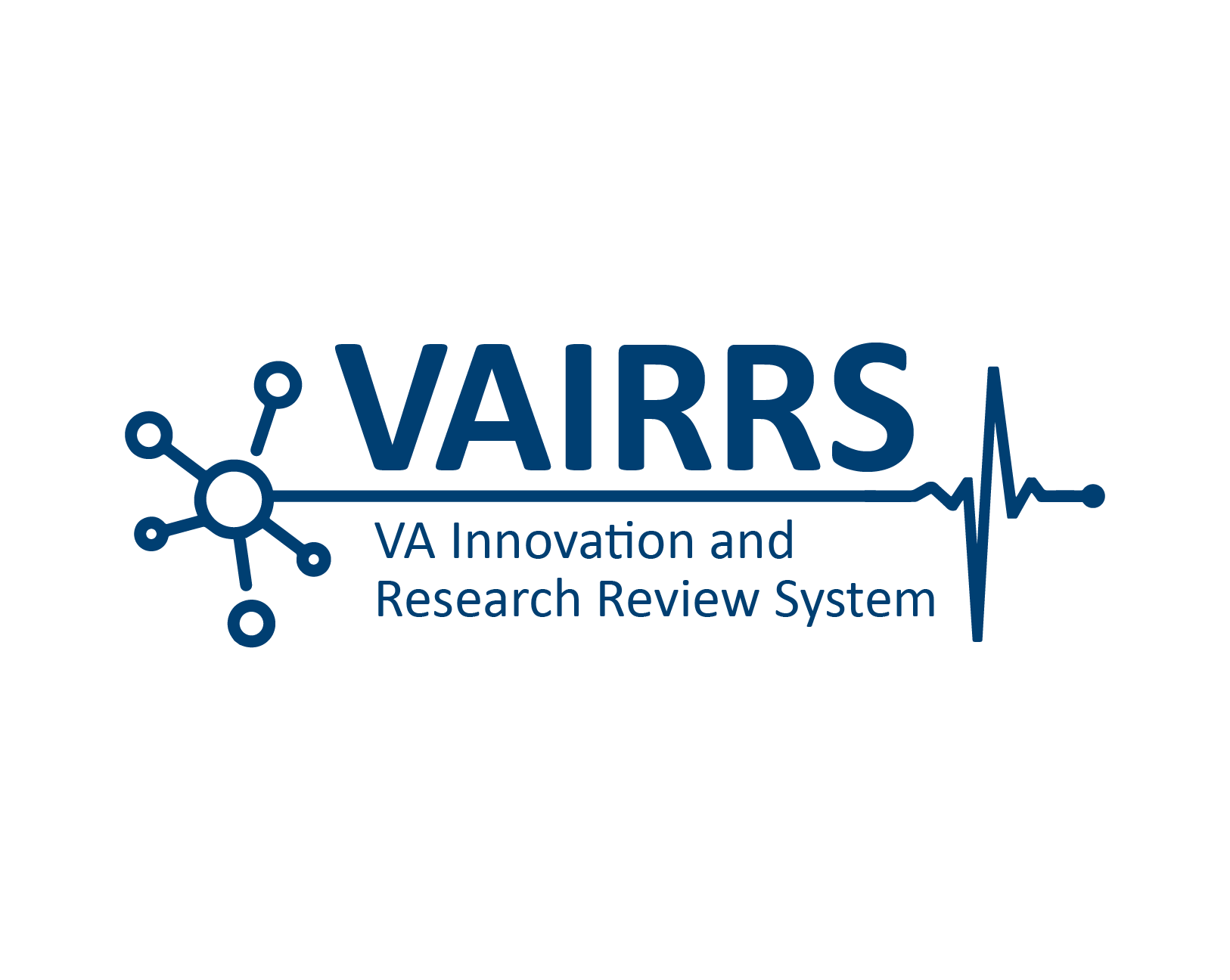 Important Announcements
COVID-19 Research Dashboard
VAIRRS Change Control Board (CCB)
VAEDA Webinar
The VA Electronic Determination Aid (VAEDA) has completed the "soft launch" phase, and we are gearing up for the official launch on September 21, 2022. CLICK HERE TO REGISTER!
Effective on September 6, 2022, the VAIRRS Change Control Board (CCB) intake process has been updated. All change requests must be submitted through the VAIRRS CCB Request Form.
ORD developed a dashboard of COVID-19 research activities occurring across the VA. You can access the COVID-19 Research dashboard on the VA network. Additionally, ORD also provides a slightly limited version of the dashboard for non-VA audiences on https://www.research.va.gov/covid-19-research-dashboard.cfm.
Subscribe to the VAIRRS Newsletter and Program Update to keep up with important announcements and program updates: https://public.govdelivery.com/accounts/USVHA/subscriber/new?topic_id=USVHA_1952
IRBNet Basics for Investigators
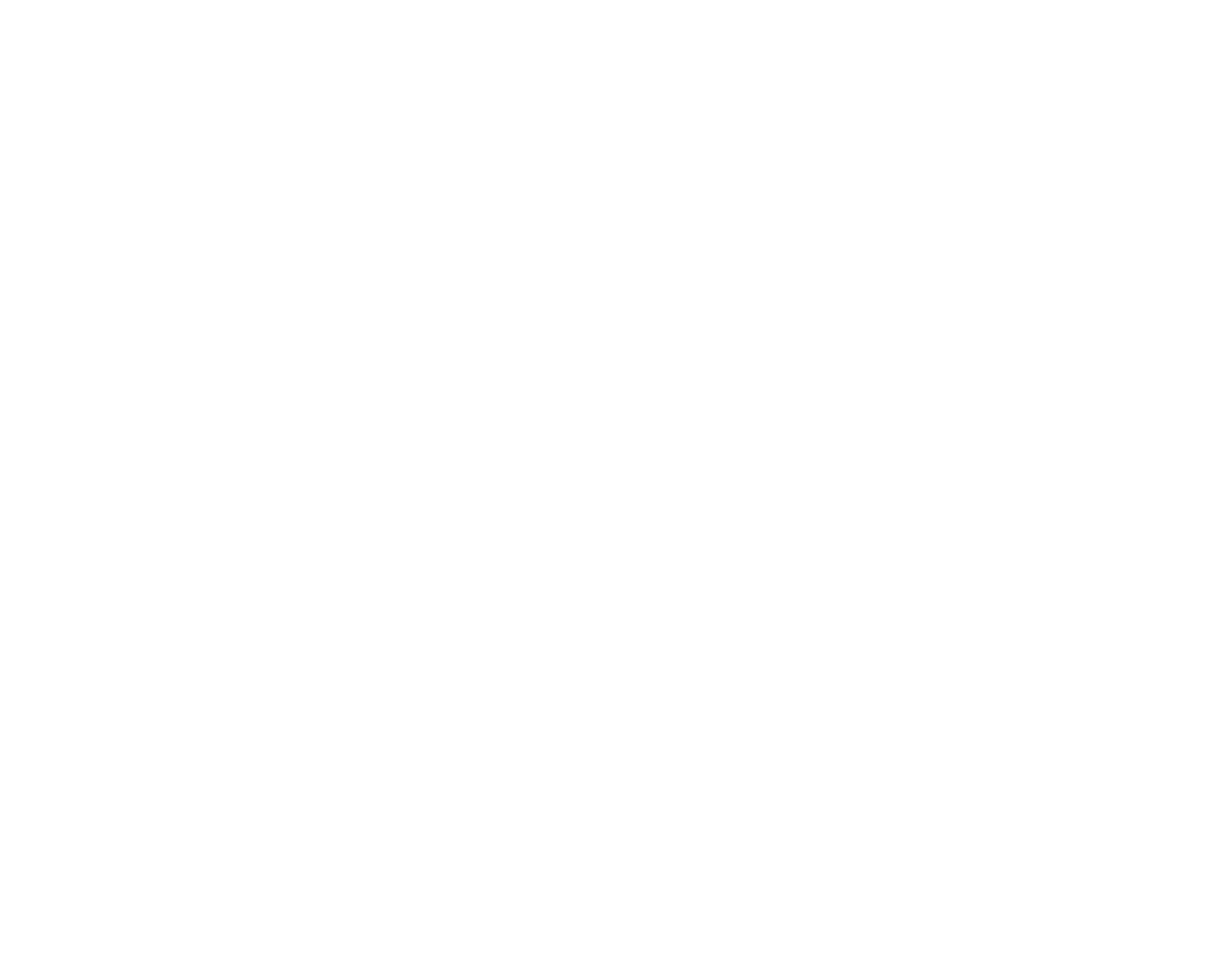 Angela Foster
Program Manager, Enterprise Research Data Systems
Office of Research Protections, Policy, and Education (ORPP&E)
IRBNet Basics for Investigators
Accessing and Enrolling in IRBNet
User Profile
My Projects
Project vs Package
Creating a New Project/Package
Revising a Package/Response Package
What is VAIRRS?
VA Innovation Research Review System 
IRBNet: https://gov.irbnet.org/release/index.html 
VAIRRS Website: https://www.research.va.gov/programs/orppe/vairrs/default.cfm 
VAIRRS SharePoint Portal: https://dvagov.sharepoint.com/sites/VHAORPPE/VAIRRS
Power BI Dashboards
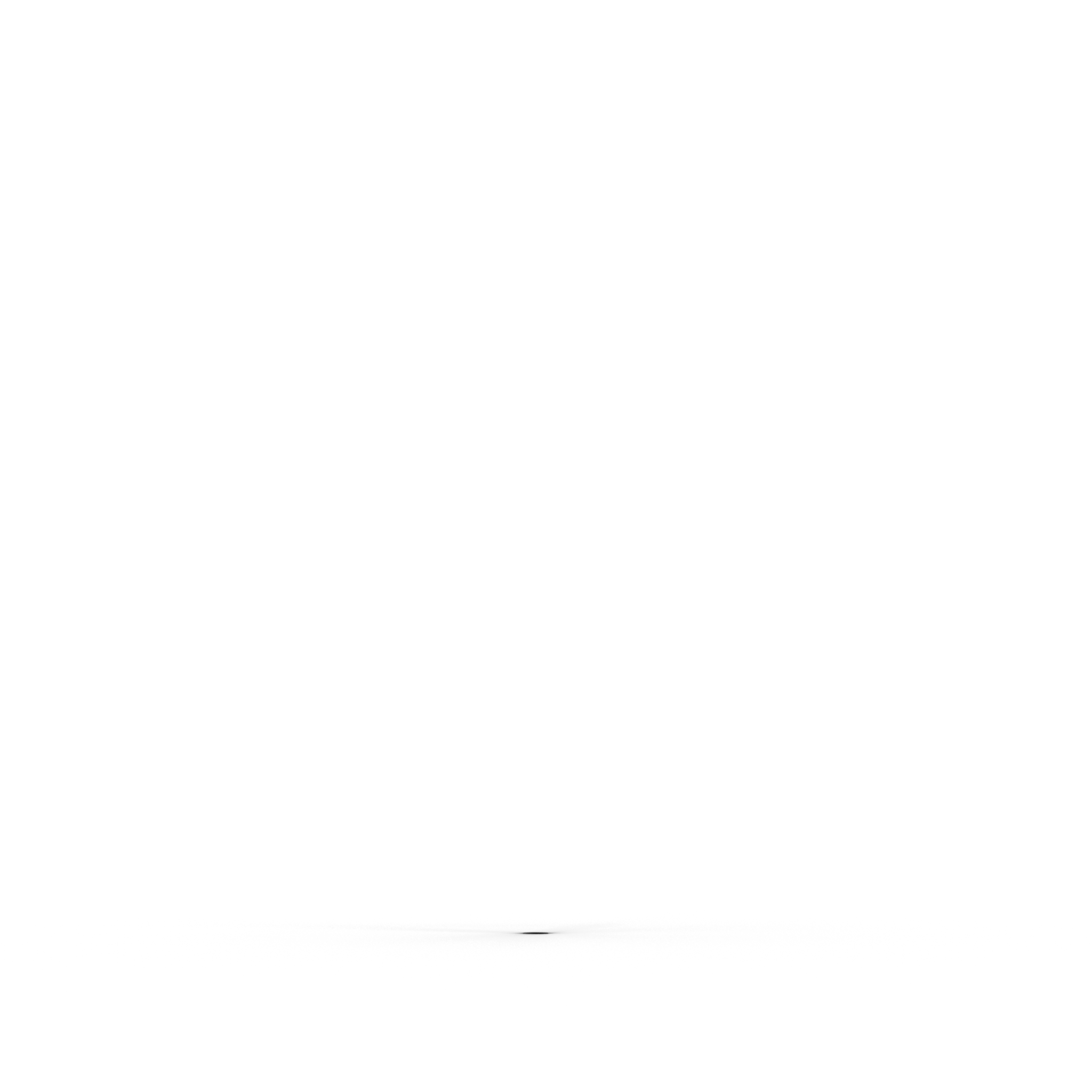 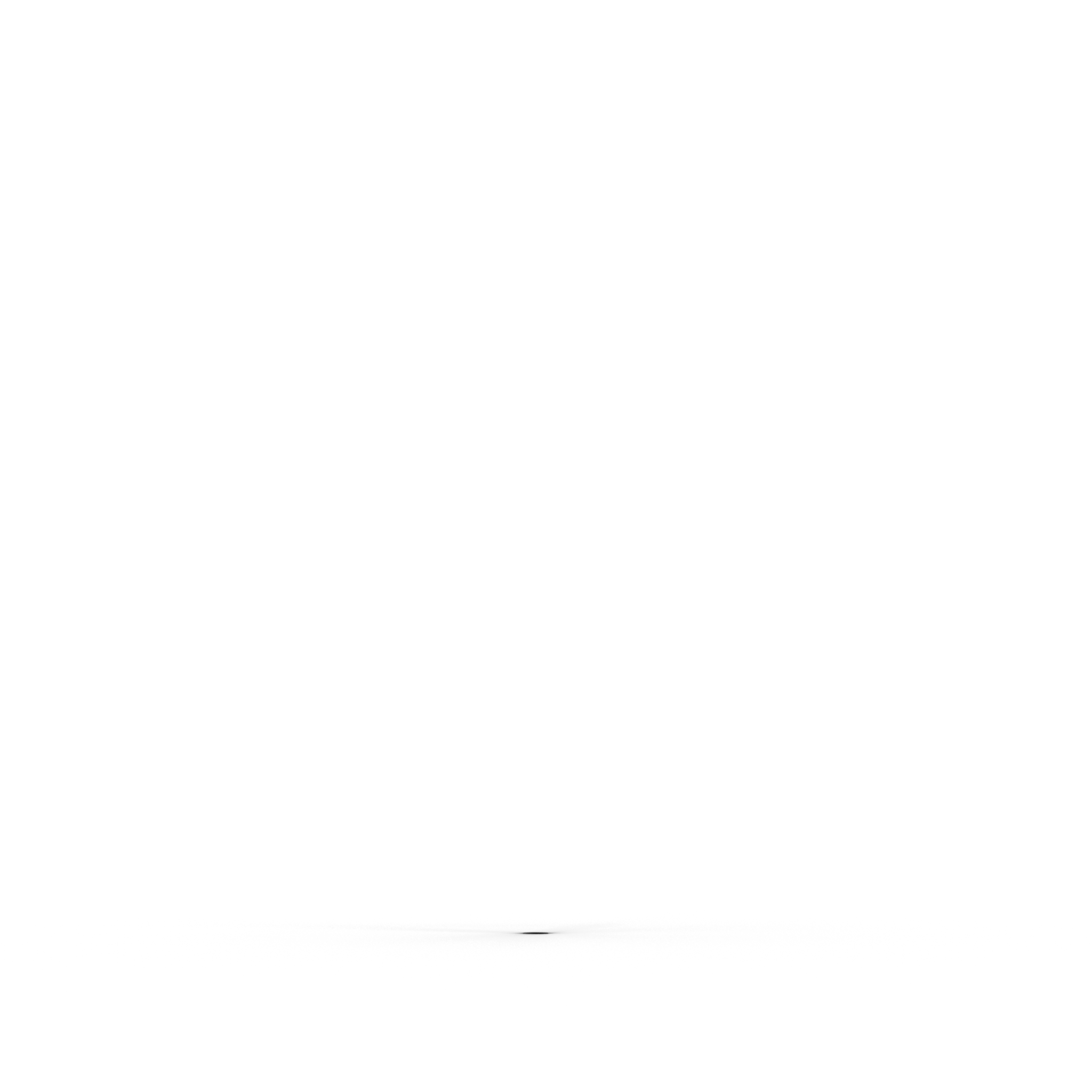 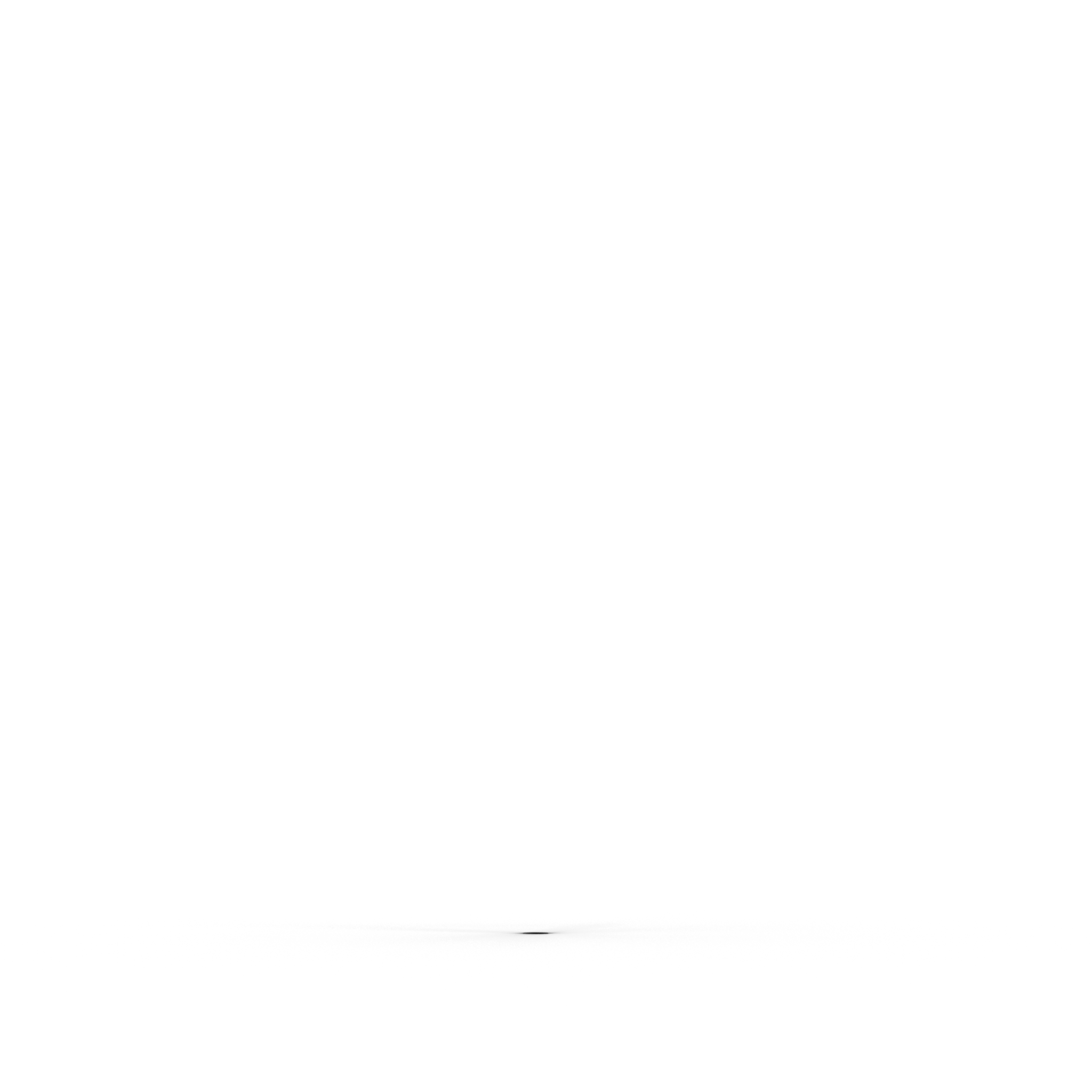 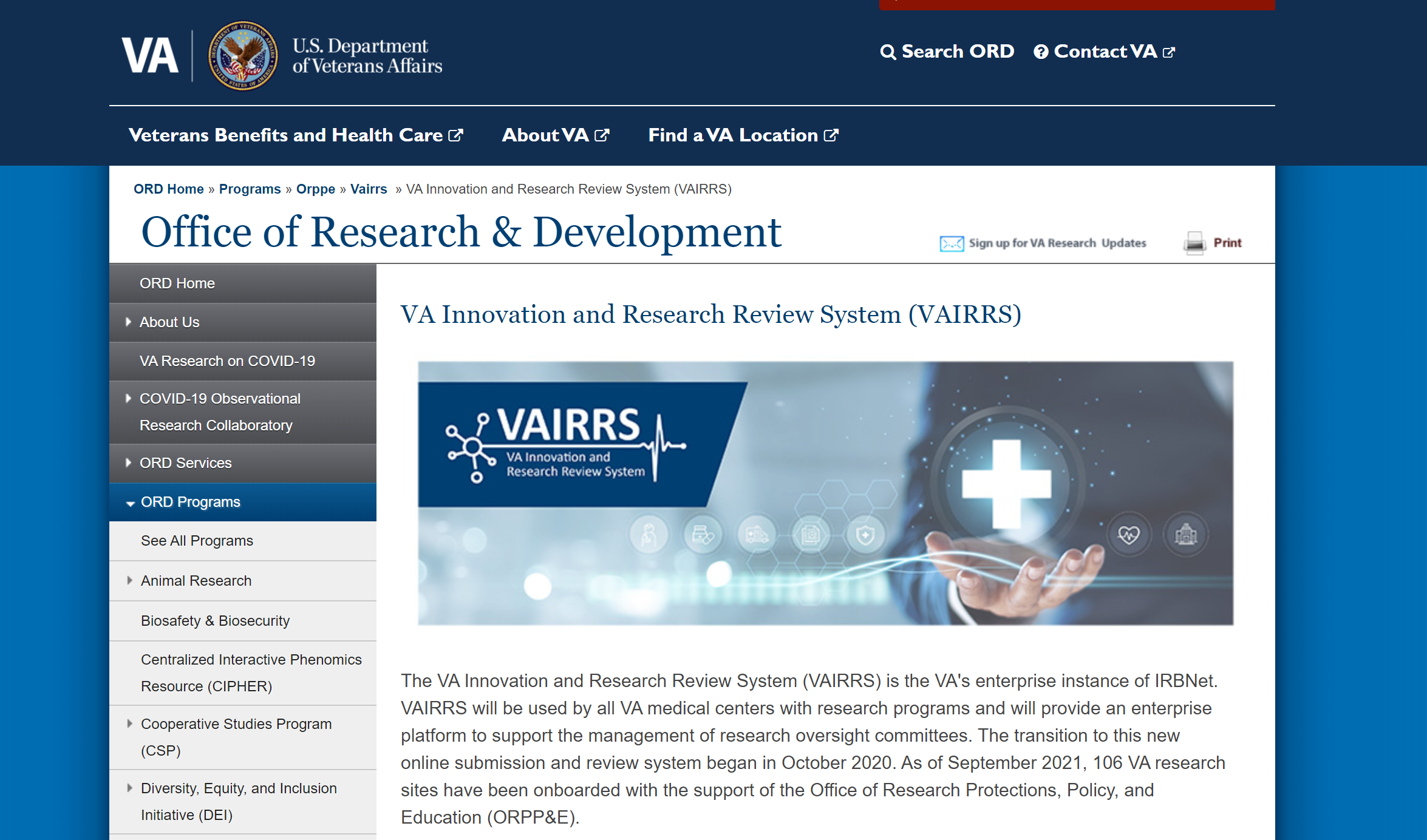 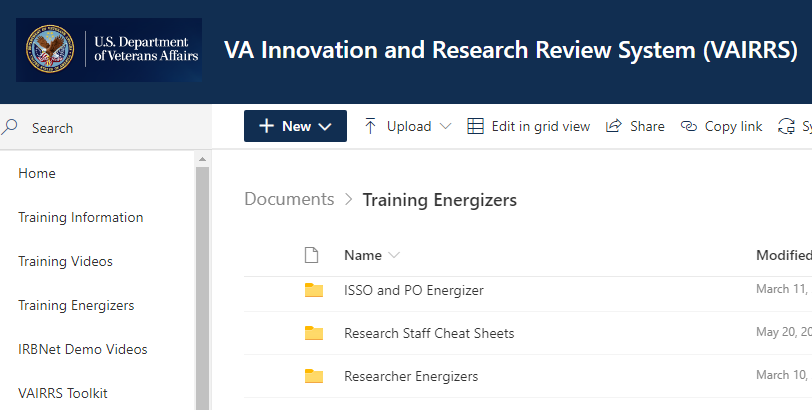 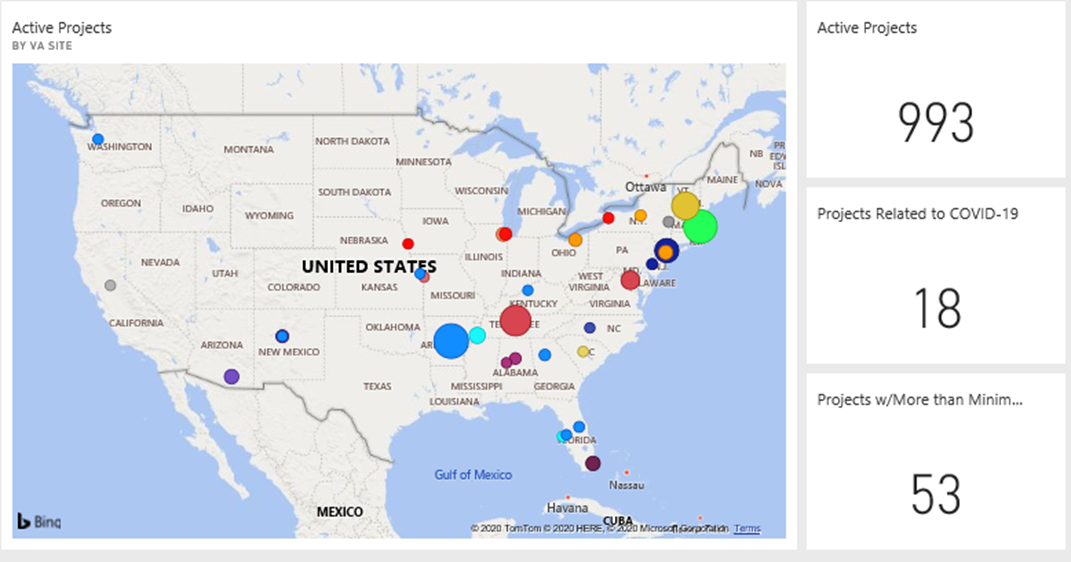 IRBNet Basics for Investigators
Accessing and Enrolling in IRBNet
Accessing IRBNet
Website address: gov.irbnet.org
PIV log-in
Accessible from outside the VA network
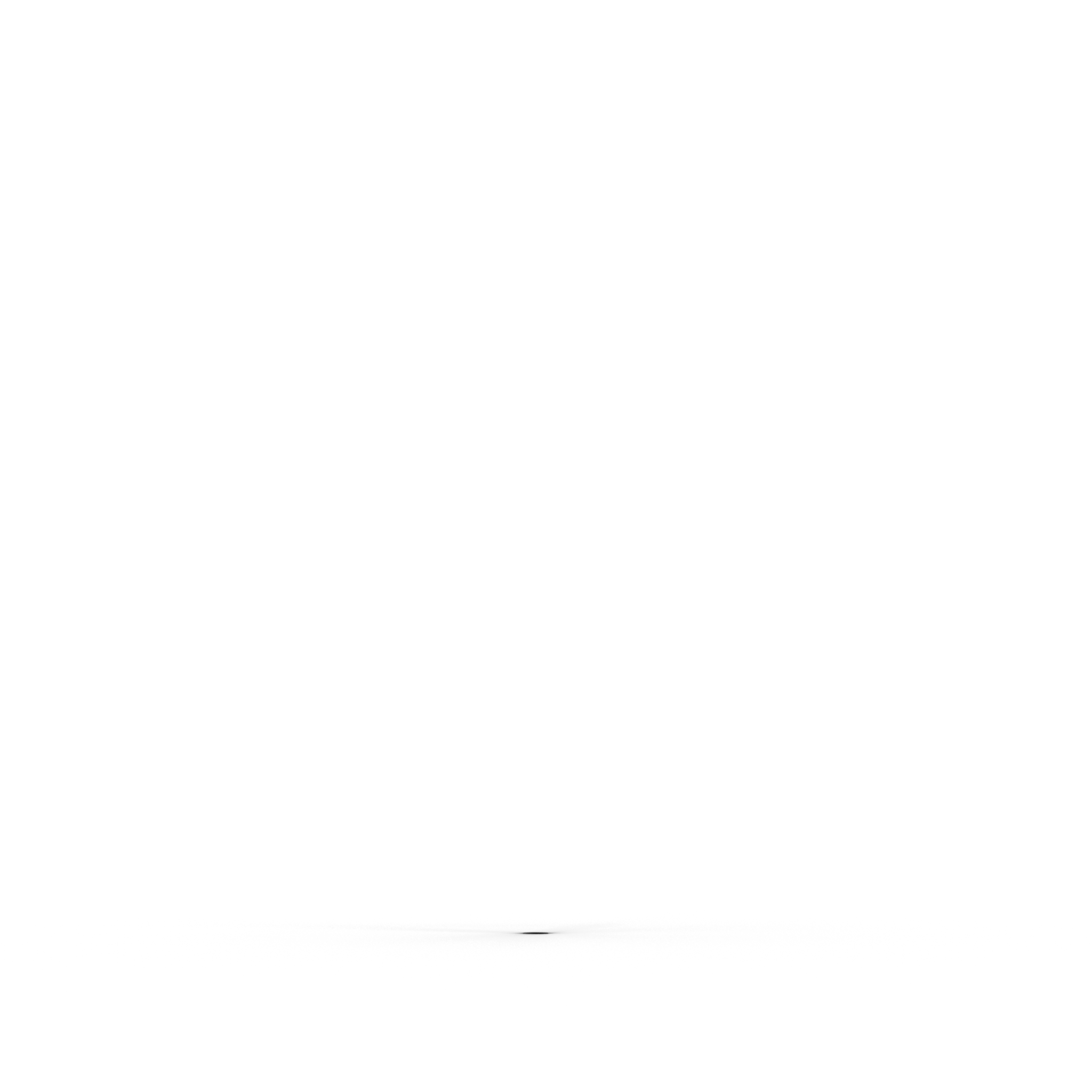 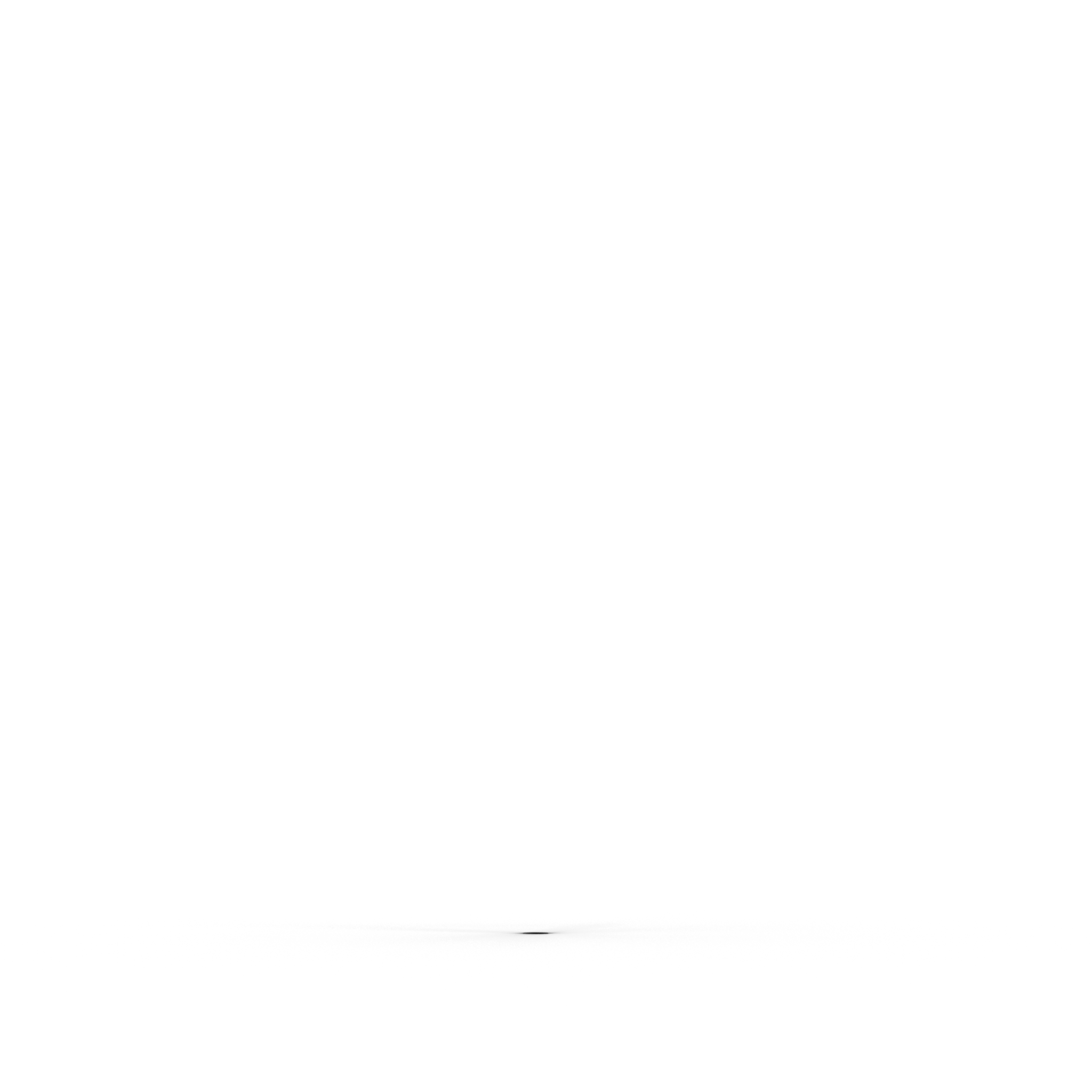 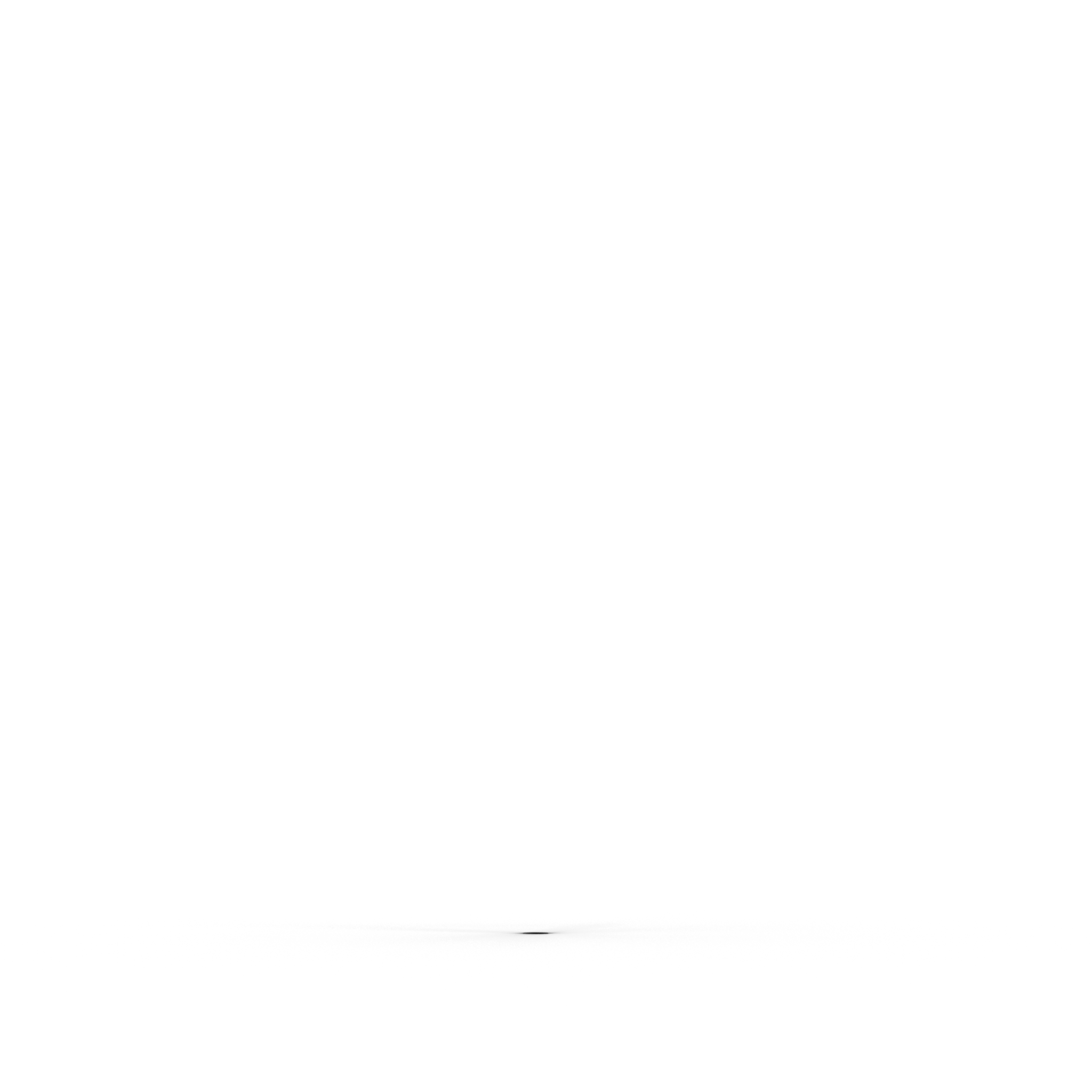 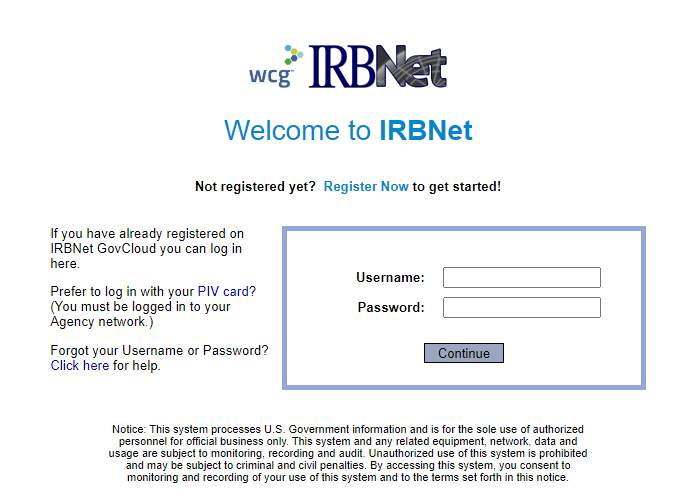 Enrolling in IRBNet
All VA facilities are listed in affiliation section
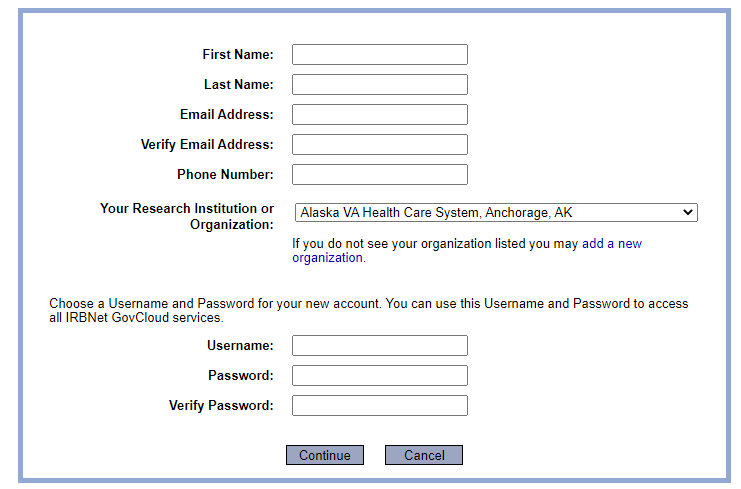 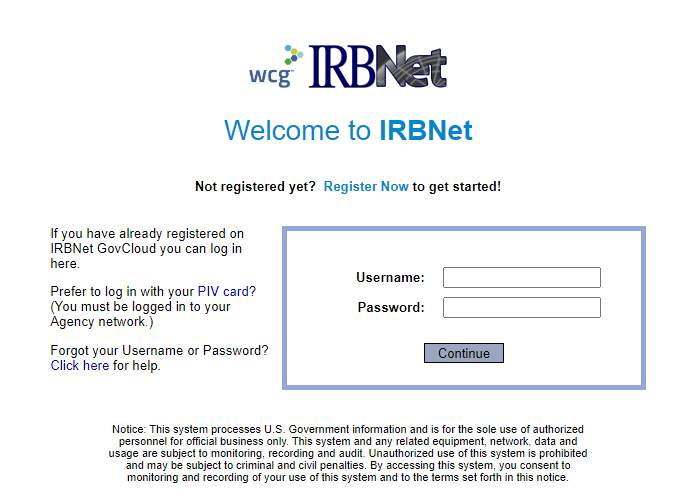 IRBNet Basics for Investigators
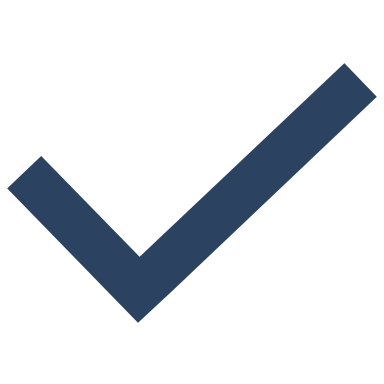 Accessing and Enrolling in IRBNet
User Profile
User Profile – Add Affiliations
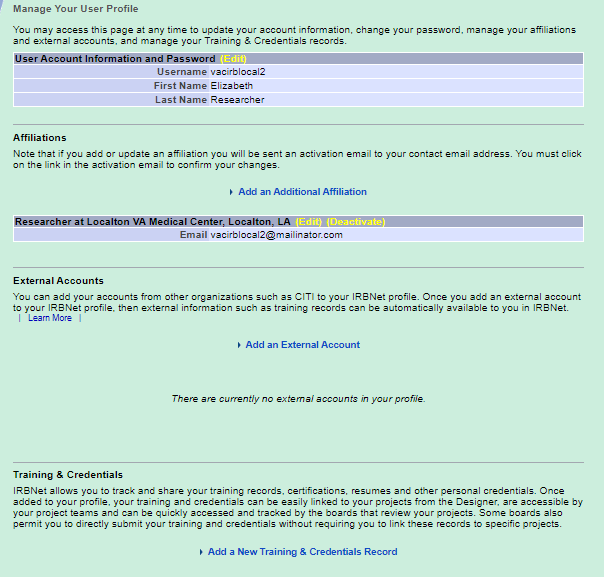 IRBNet supports multiple VAMC affiliations
User Profile – External Accounts
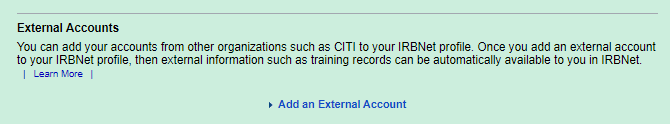 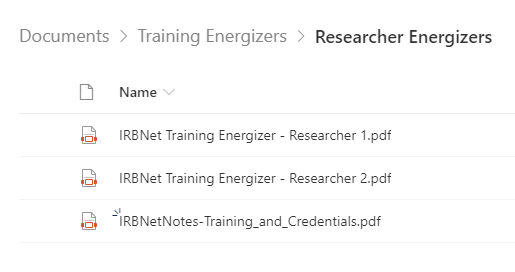 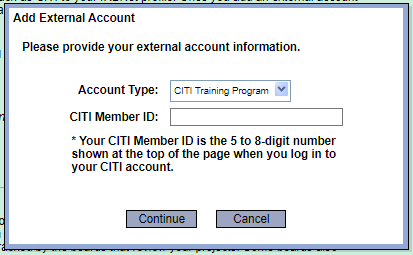 VAIRRS SharePoint – Researcher Energizers
User Profile – Training and Credentials
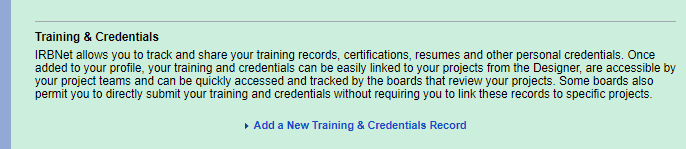 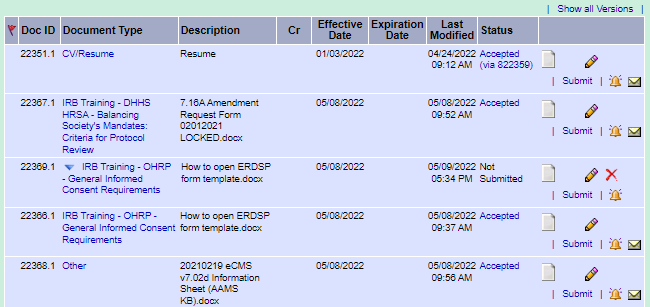 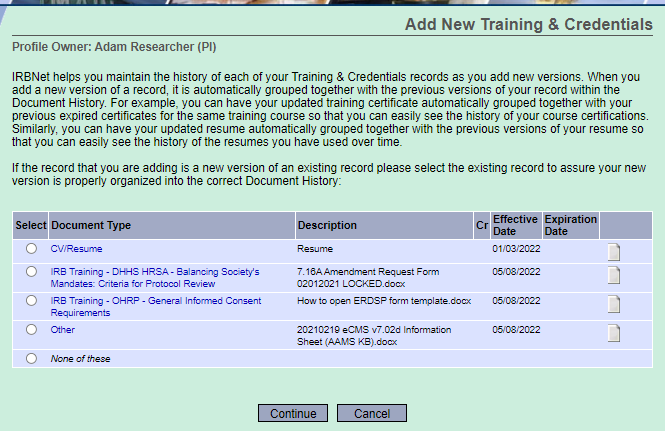 You must select
‘Submit’ to notify the administrator!
IRBNet Basics for Investigators
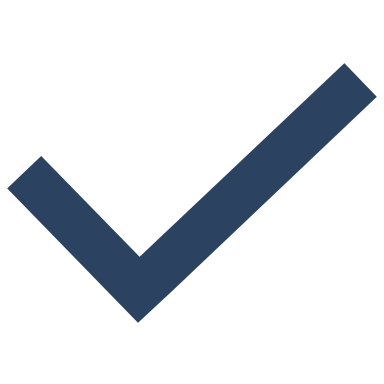 Accessing and Enrolling in IRBNet
User Profile
My Projects
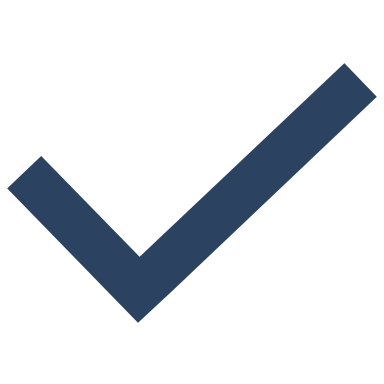 My Projects
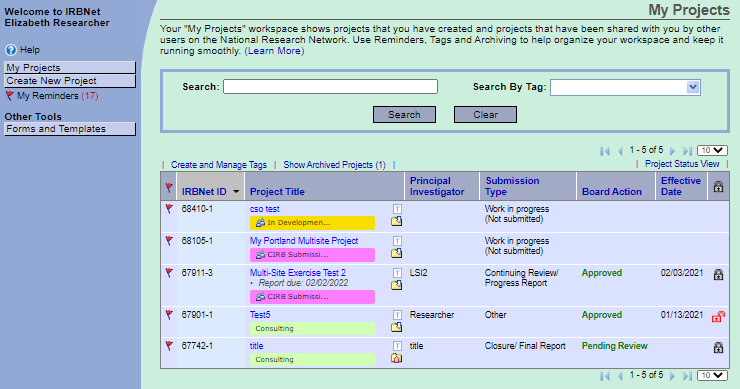 Search Options
Notifications
Access Libraries
Project List
My Projects – Notifications and Reminders
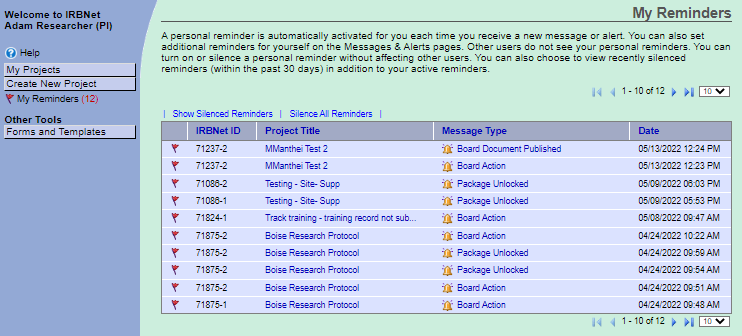 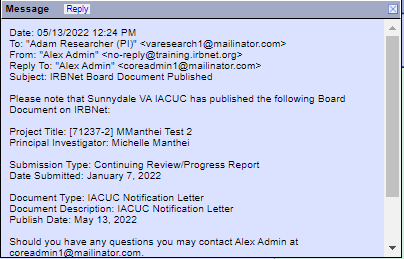 My Projects – Search Options
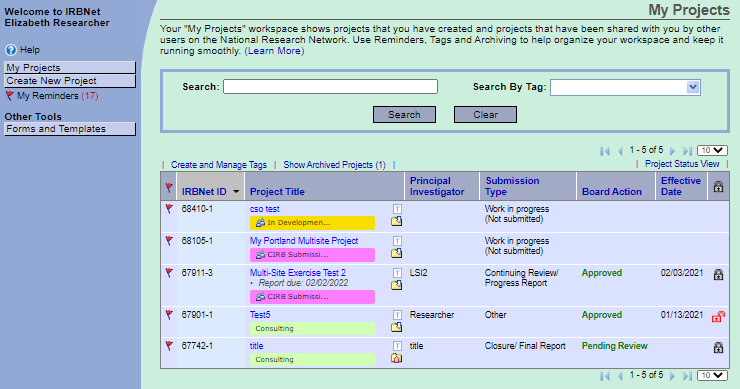 Search and Filter
My Projects – Forms and Templates
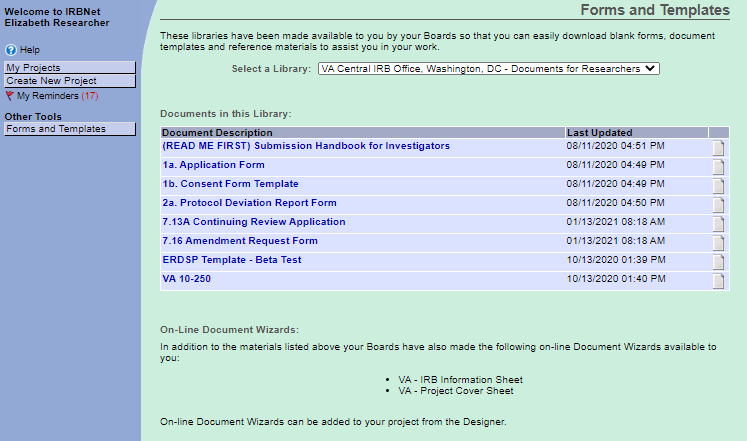 Select the correct library
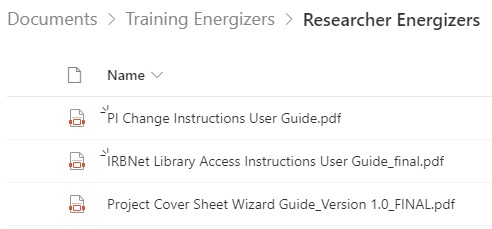 Electronic Wizards
My Projects - Tags
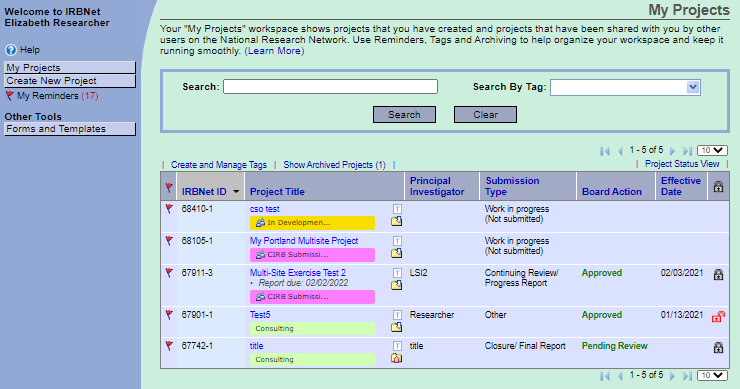 Use Tags to organize your workspace
IRBNet Basics for Investigators
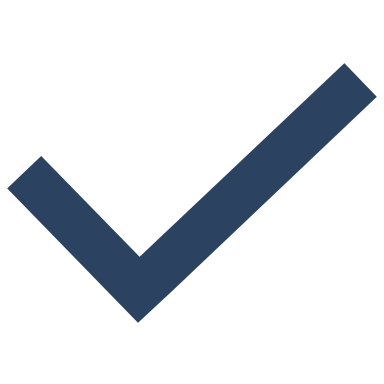 Accessing and Enrolling in IRBNet
User Profile
My Projects
Project vs Package
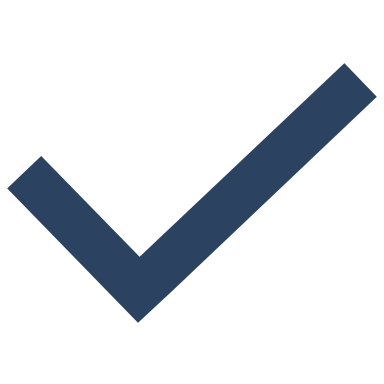 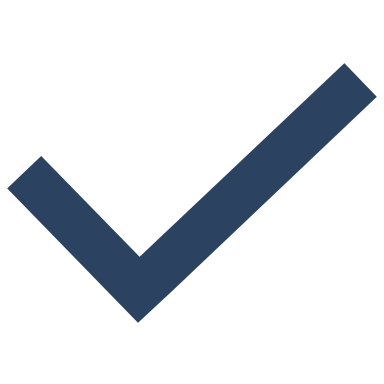 Projects vs. Packages
Approved Project
(Package –1)
Amendment
(Package -2)
CR/Progress Report
(Package -3)
Amendment
(Package -4)
Projects vs. PackagesMulti-site Projects
PI Project
Approved PI Project
(Package – 1)
Approved LSI Project
(Package – 1)
Approved LSI Project
(Package – 1)
CR/Progress Report
(Package -3)
CR/Progress Report
(Package -3)
CR/Progress Report
(Package -3)
Amendment
(Package -2)
Amendment
(Package -2)
Amendment
(Package -2)
Amendment
(Package -4)
Amendment
(Package -4)
Amendment
(Package -4)
LSI Project
LSI Project
Projects vs. Packages
IRBNet Basics for Investigators
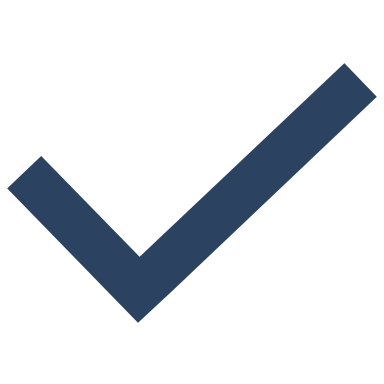 Accessing and Enrolling in IRBNet
User Profile
My Projects
Project vs Package
Creating a New Project/Package
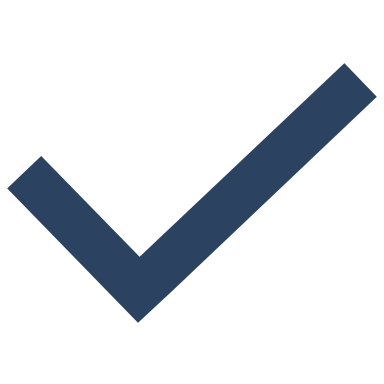 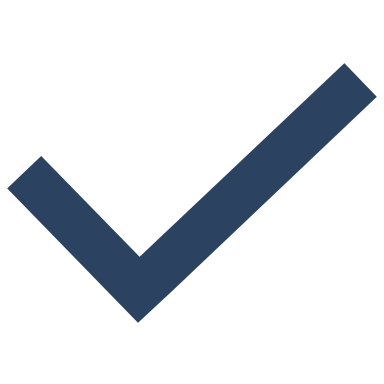 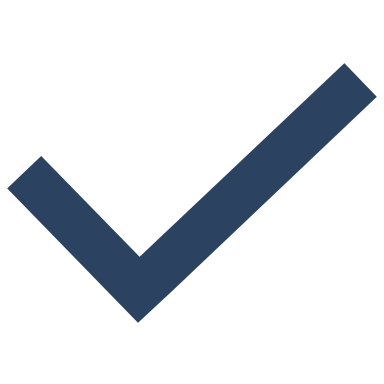 Creating a New Project
Select Create New Project  to create a new study application
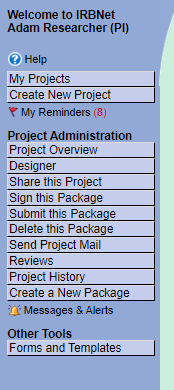 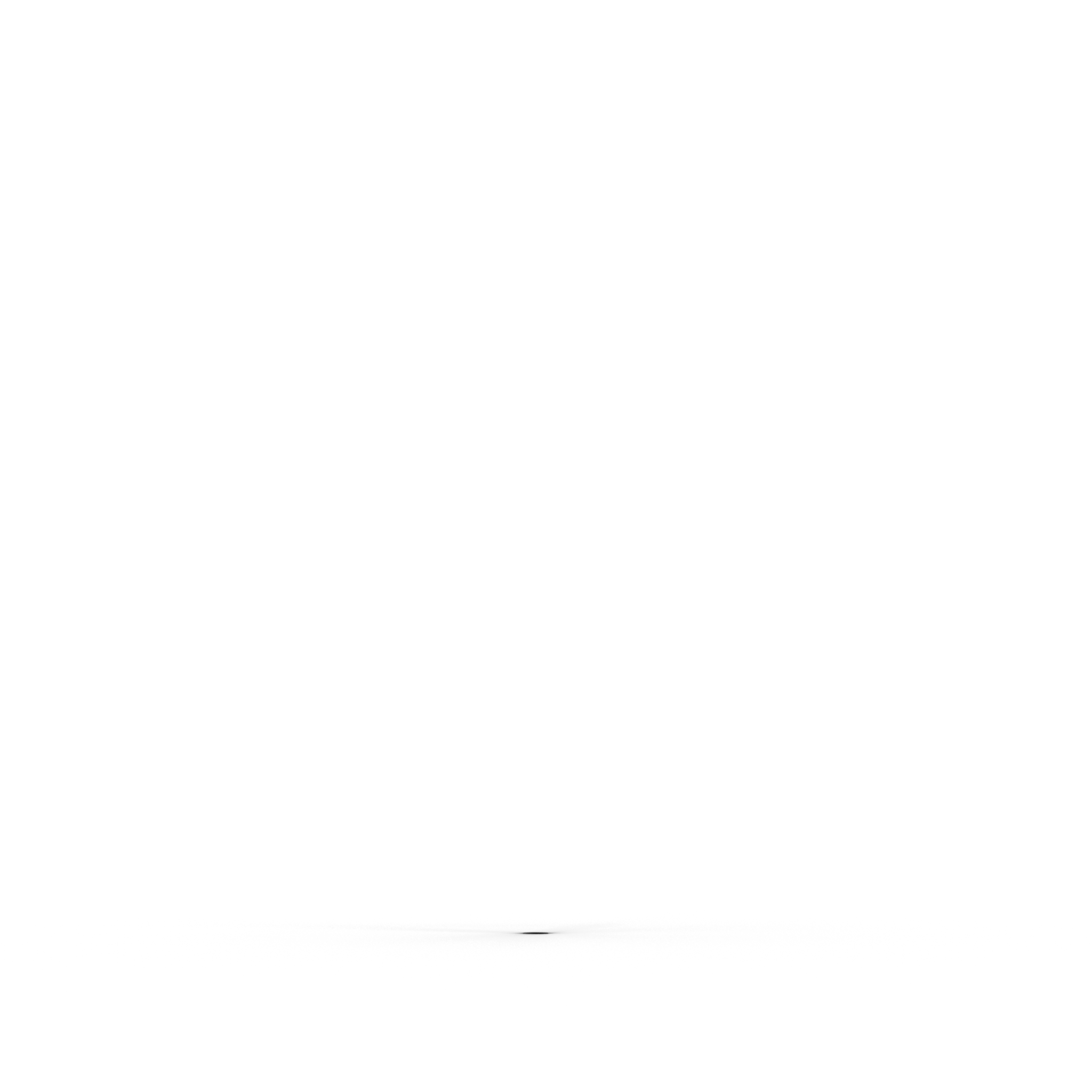 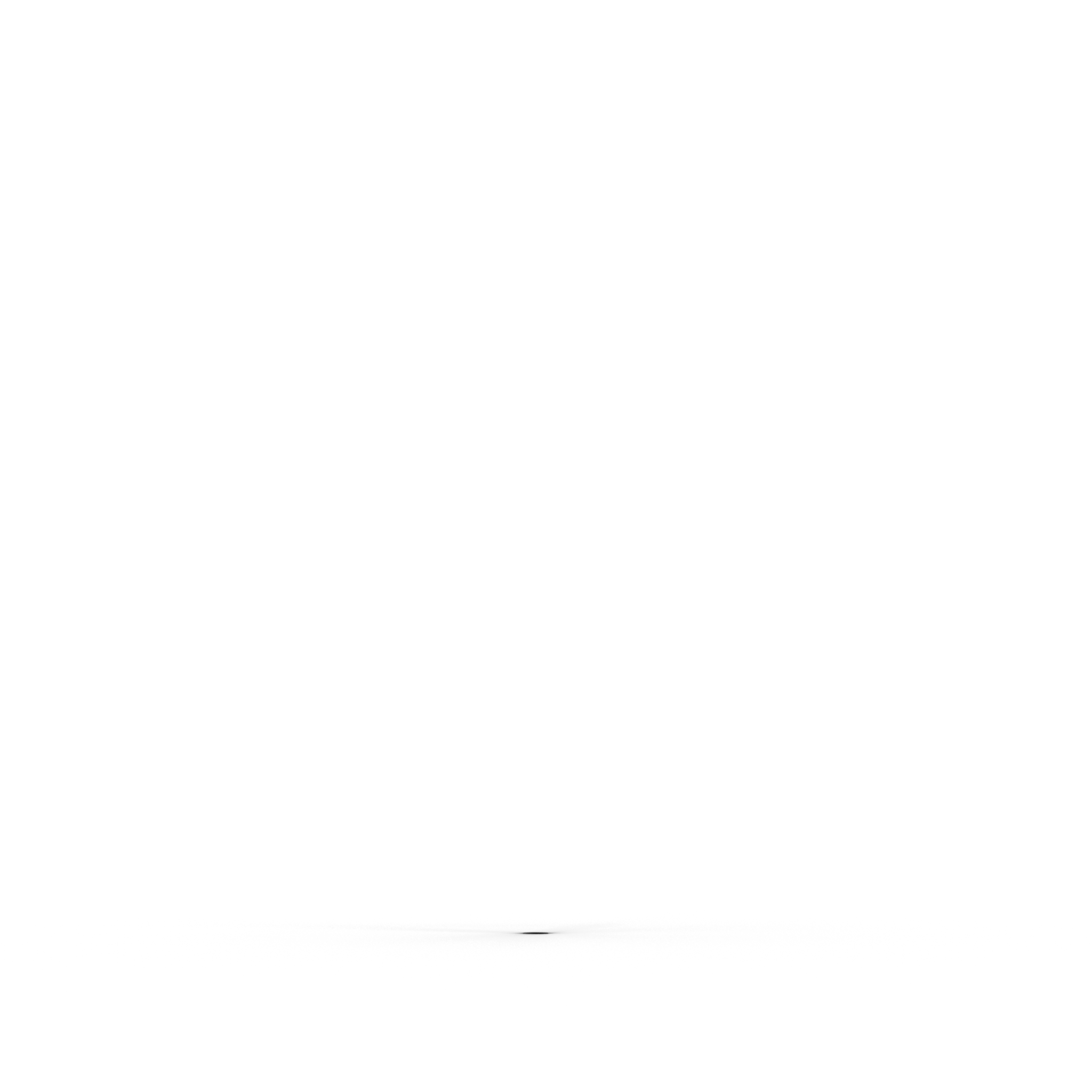 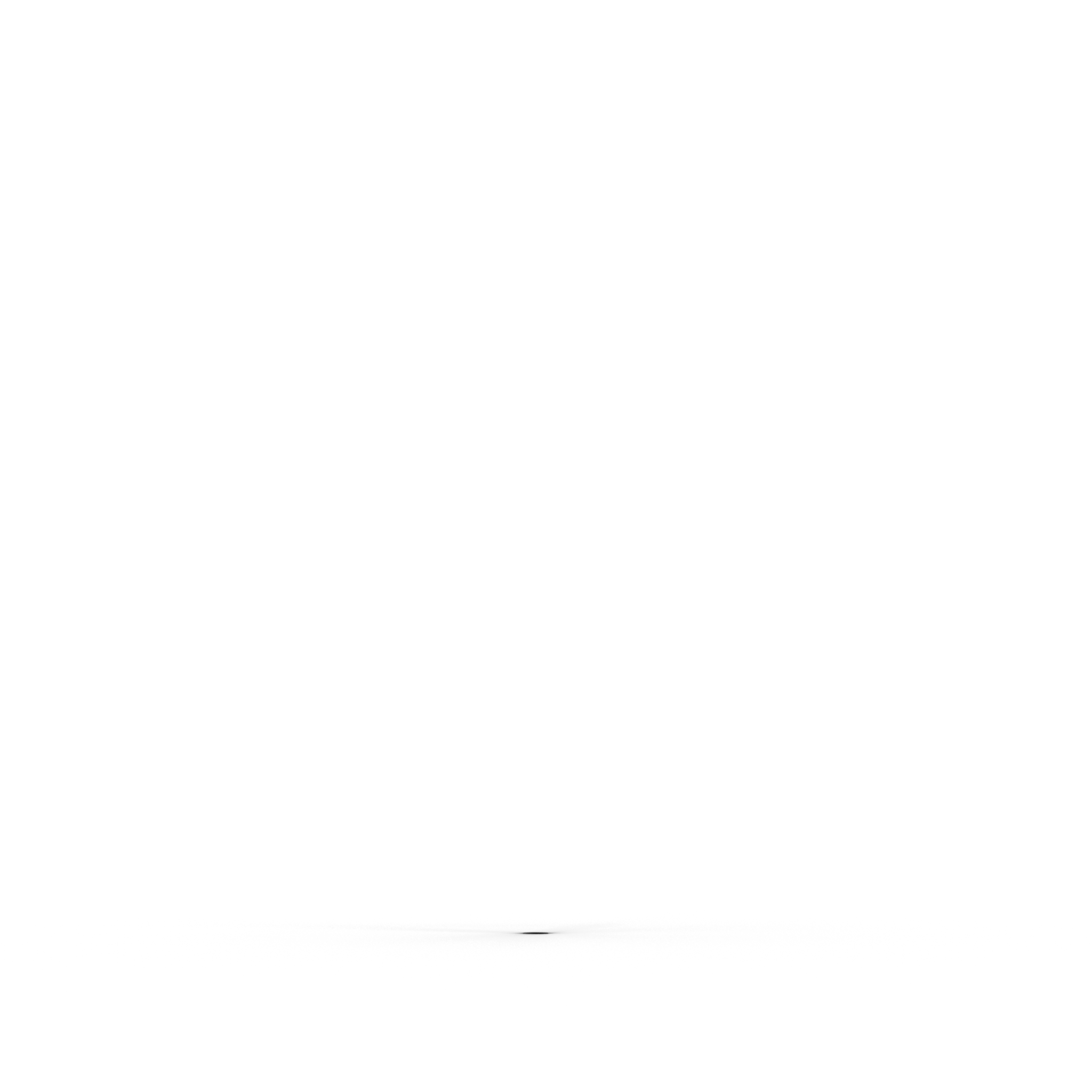 New Project Details
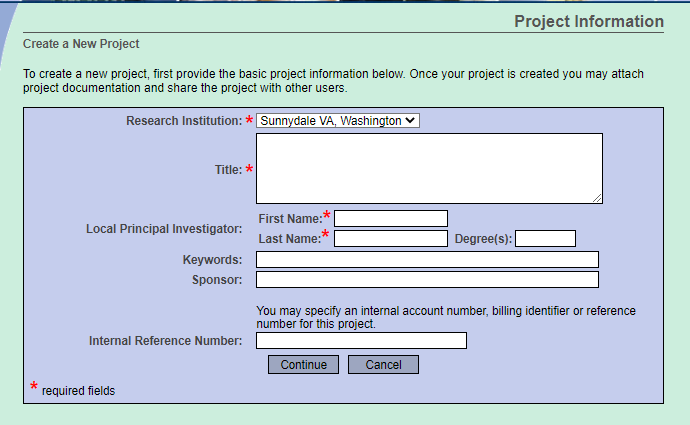 Creating a New Package
Select Create a New Package  to create a new study action within an IRBNet project
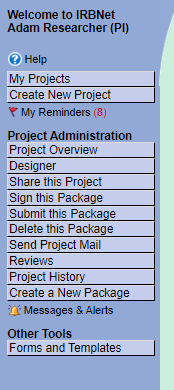 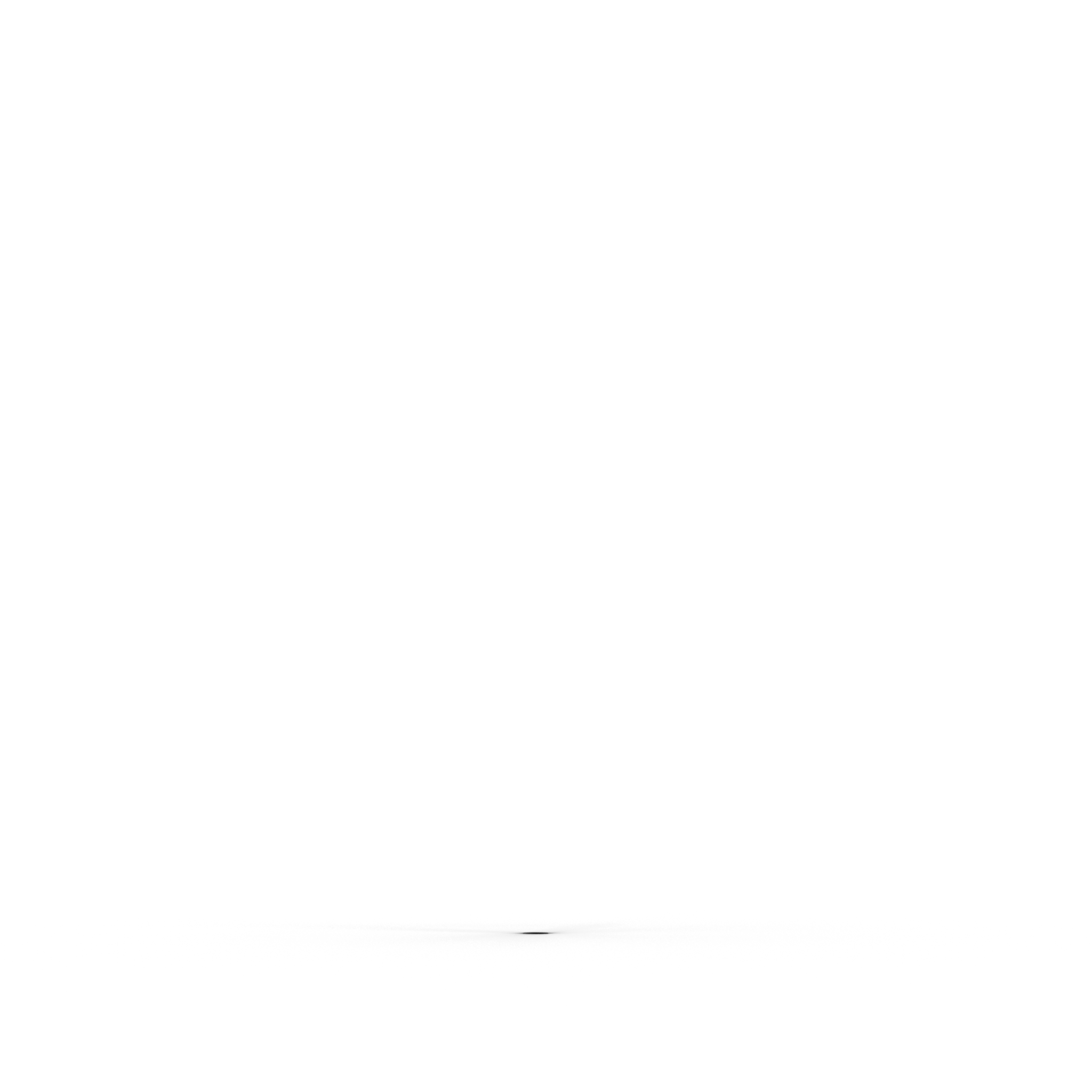 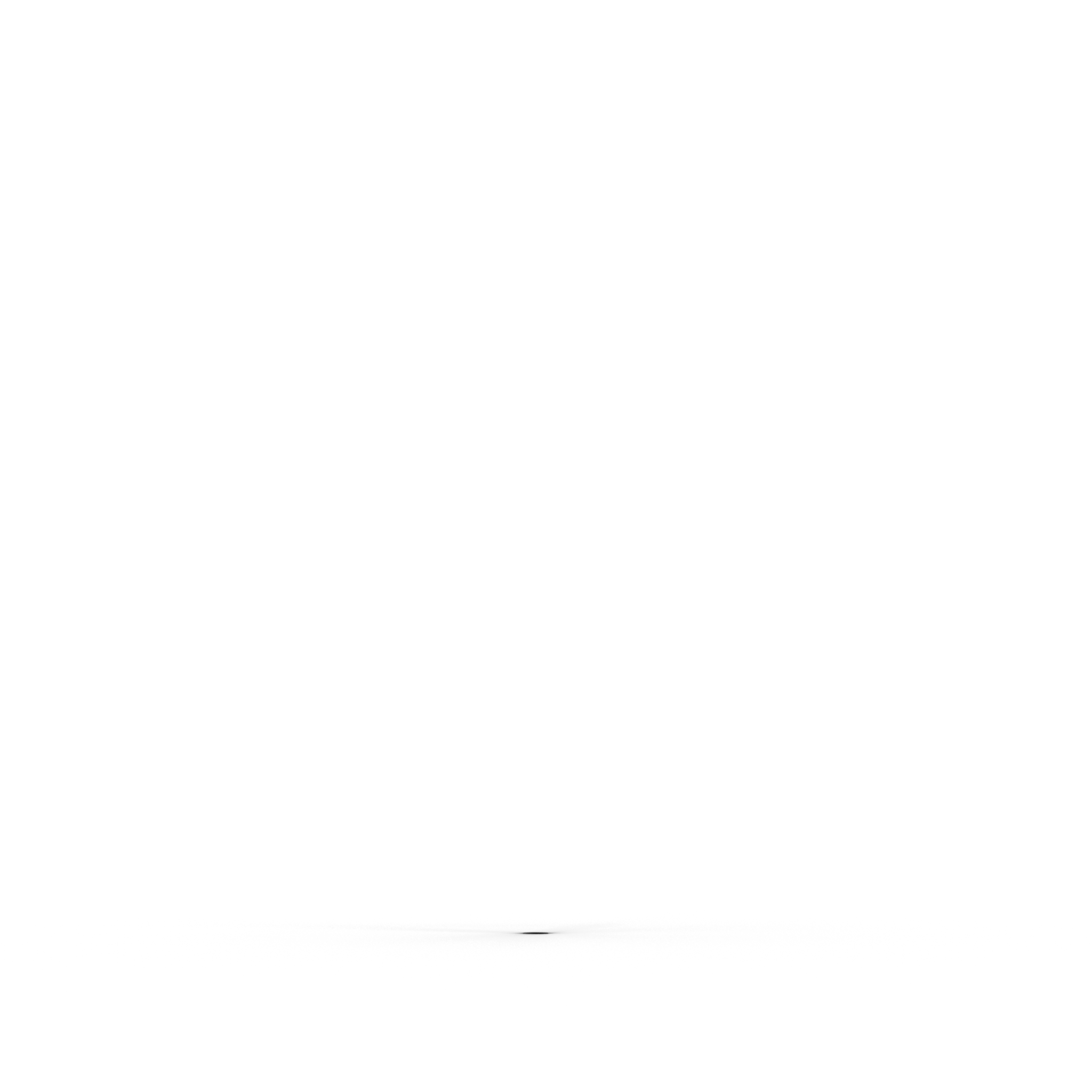 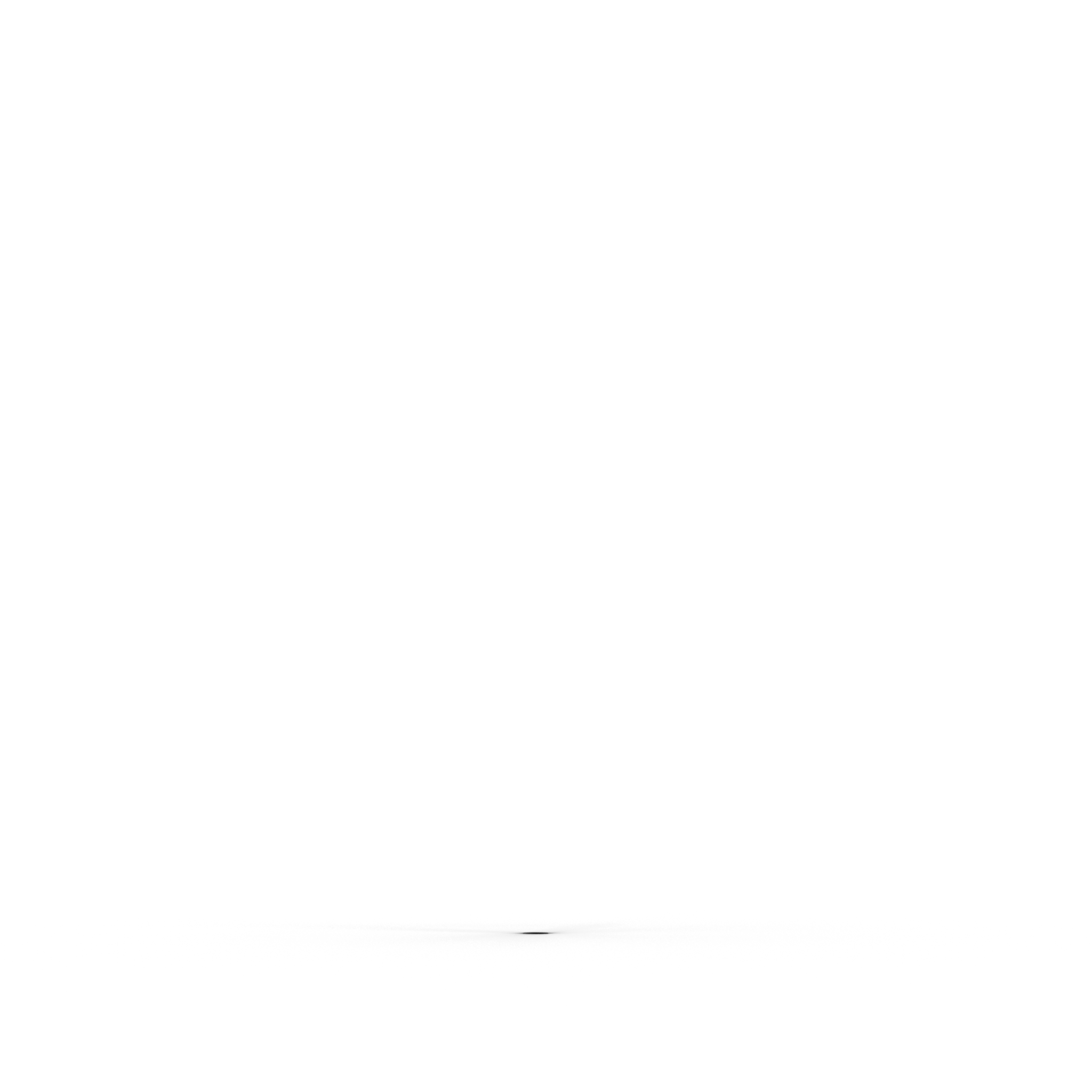 Designer
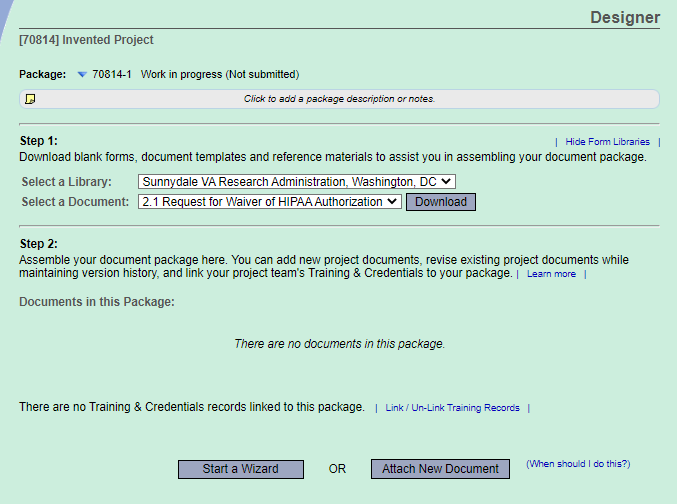 Completing and Submitting a Package
Step 1: Upload completed study documents

Step 2: Complete applicable wizards

Step 3: Link Training Records

Step 4: Share Package with study team members

Step 5: Sign Package

Step 6: Submit Package
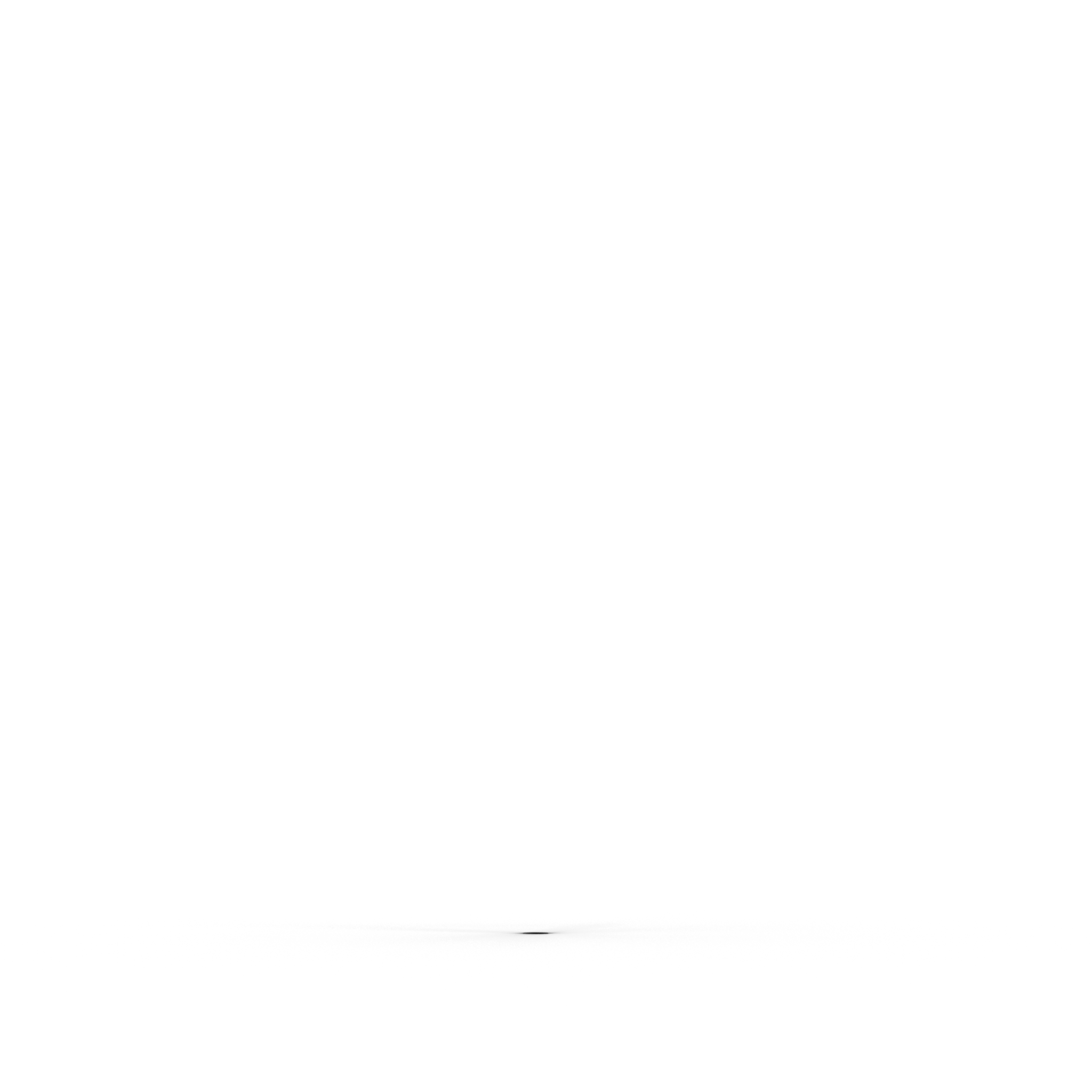 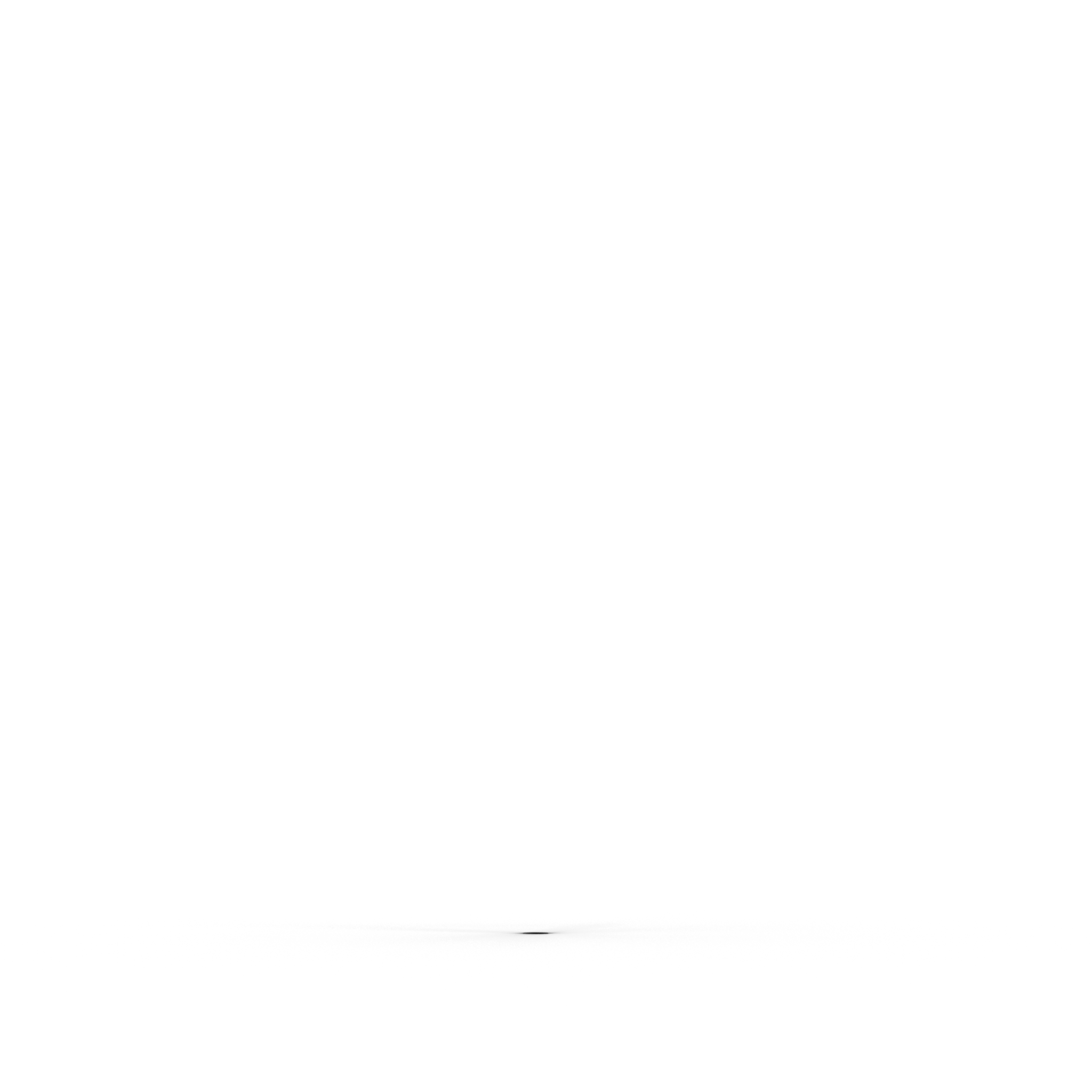 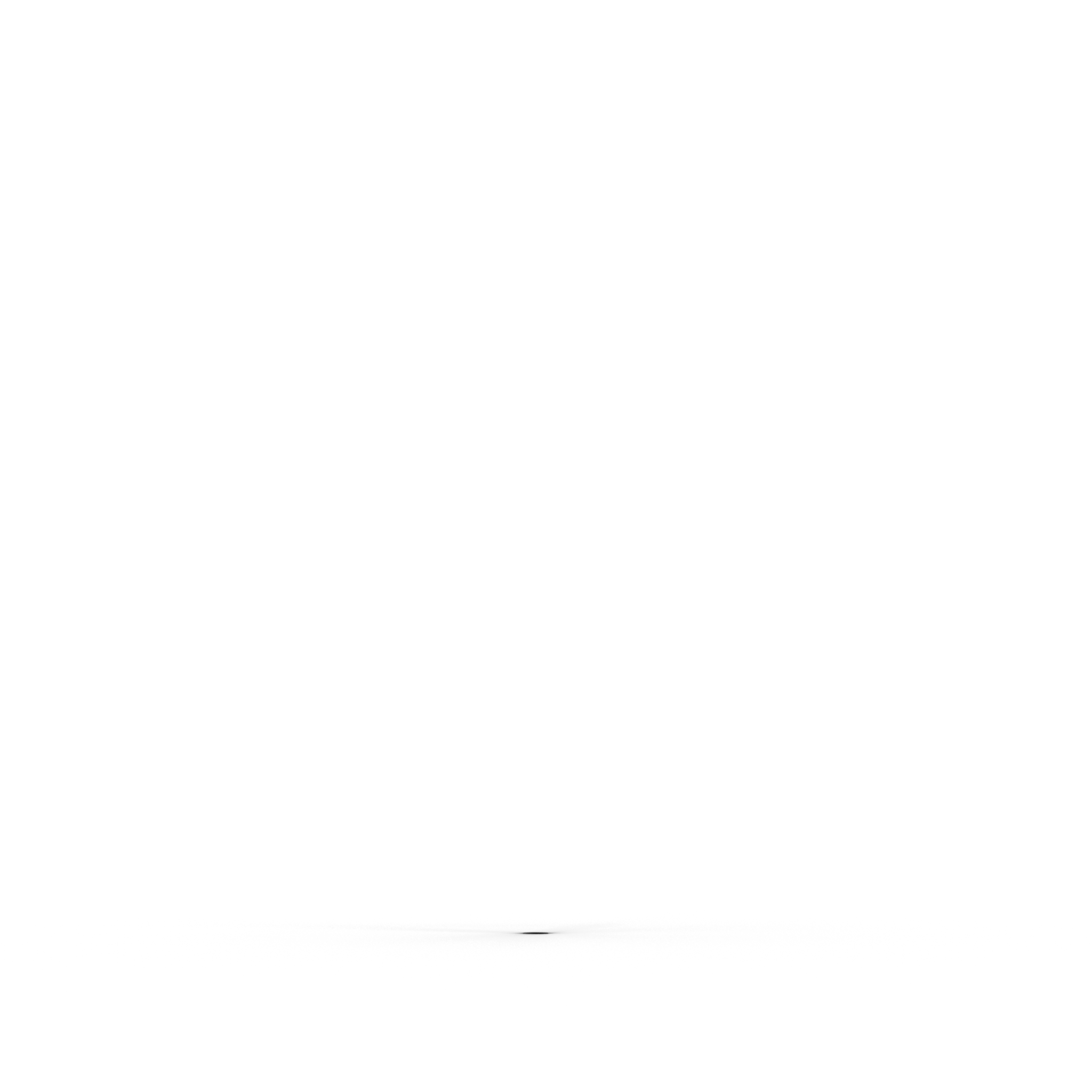 Step 1: Upload Study Documents
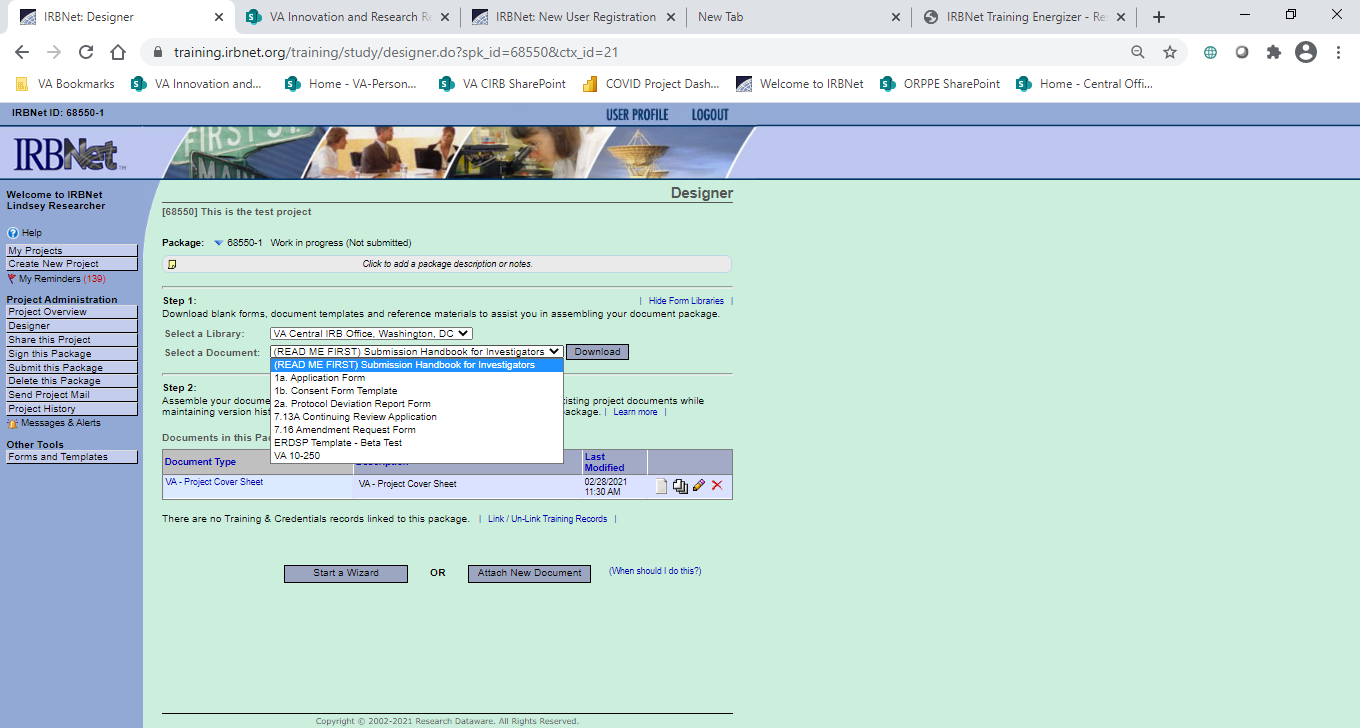 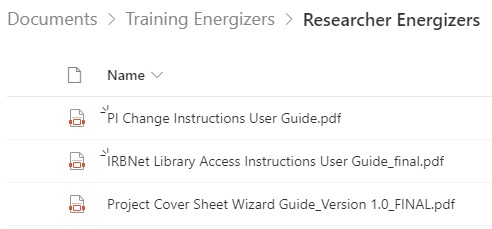 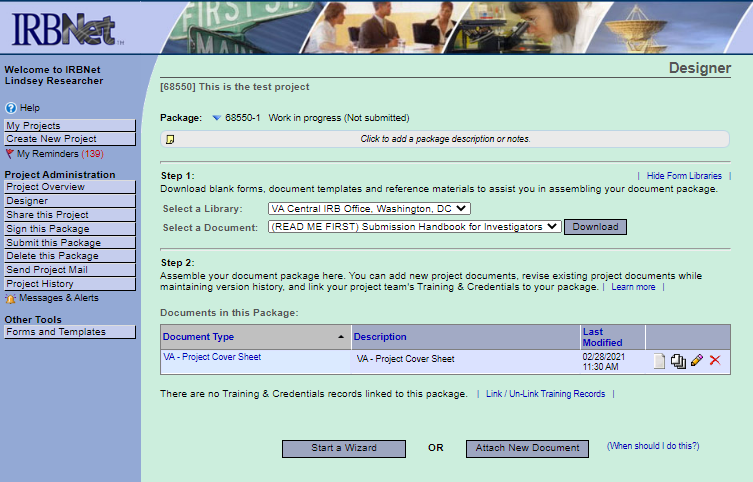 Step 2: Complete Applicable Wizards
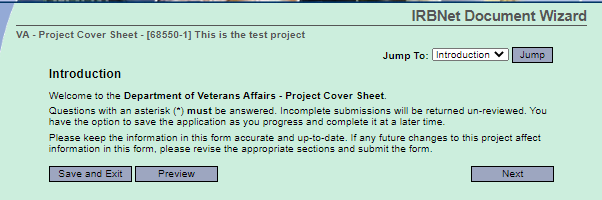 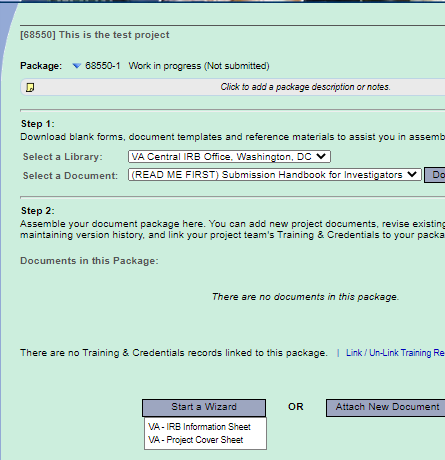 2
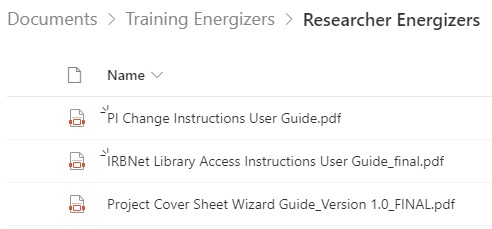 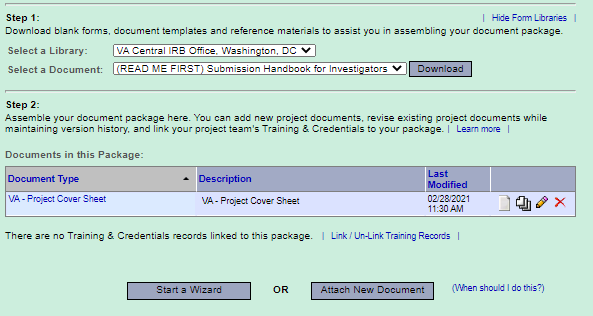 1
3
Step 2: Document Upload Complete
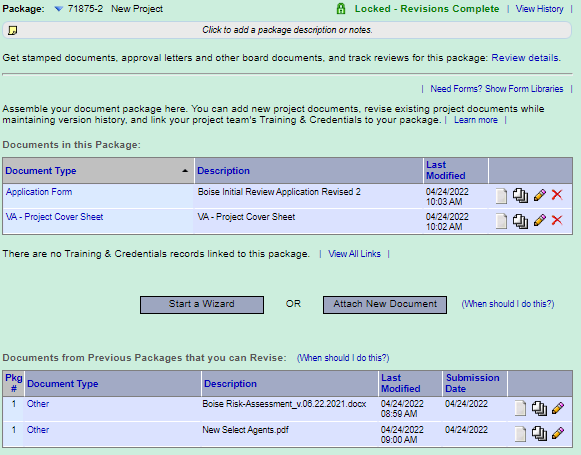 Step 3: Link Training Records
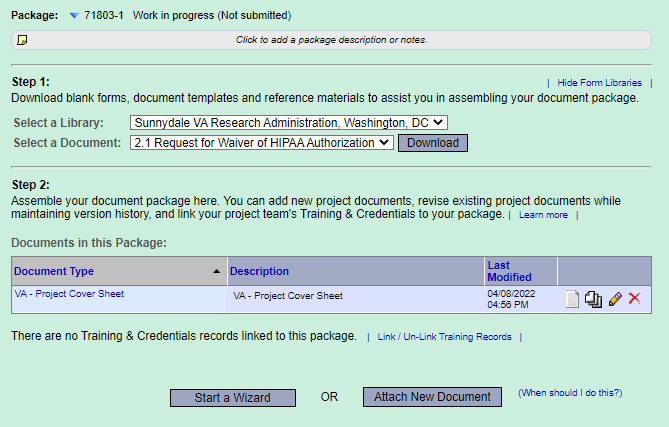 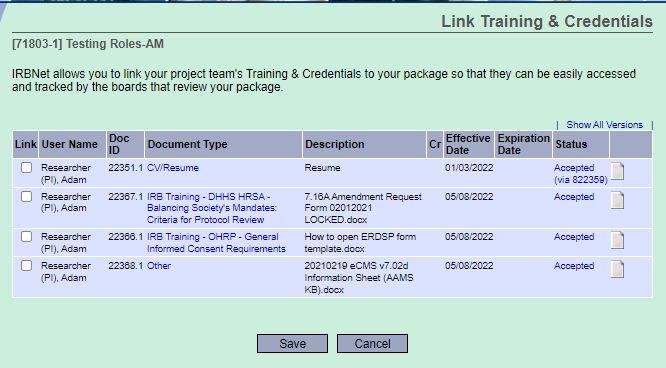 Step 4: Share Package
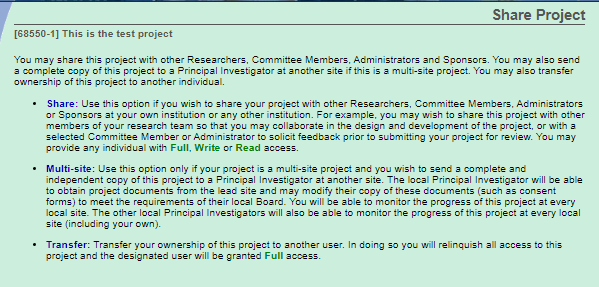 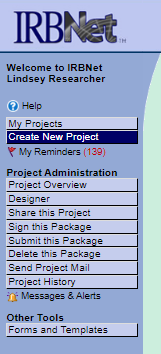 Share package with study team members

Multi-site share with local site/non-lead site investigator

Transfer ownership of project to another investigator
Step 5: Sign Package
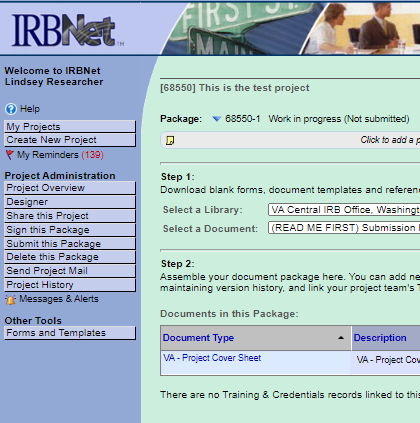 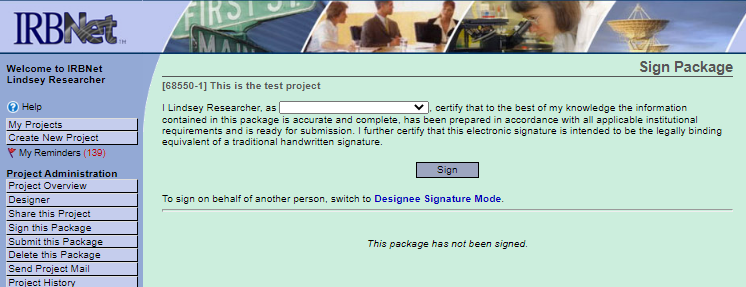 Step 6: Submit Package
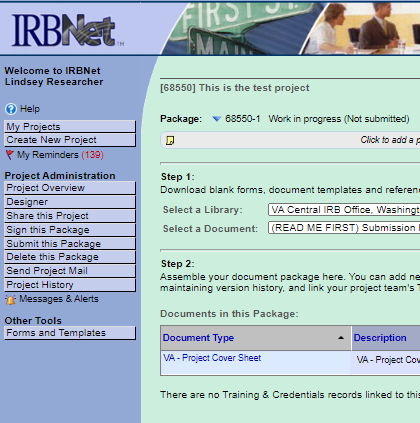 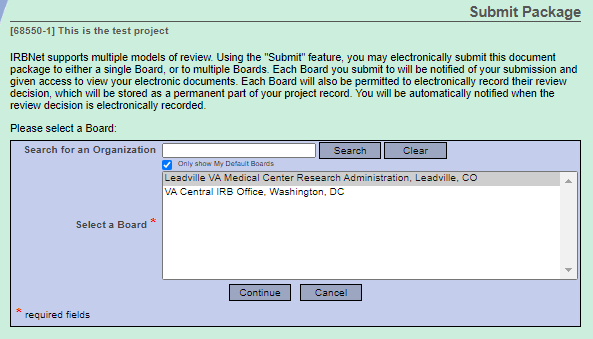 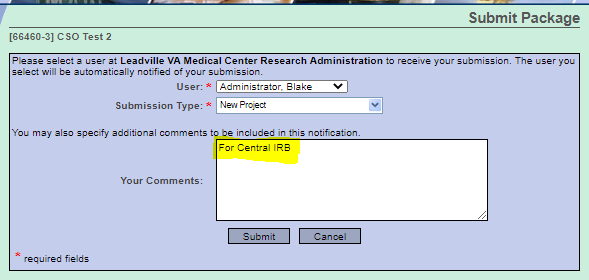 IRBNet Basics for Investigators
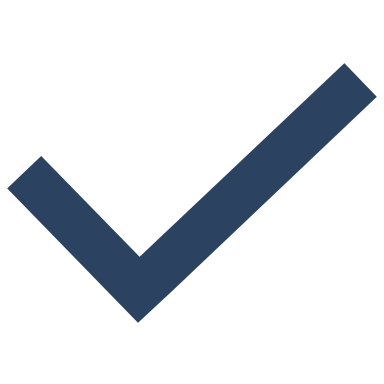 Accessing and Enrolling in IRBNet
User Profile
My Projects
Project vs Package
Creating a New Project/Package
Revising a Package/Response Package
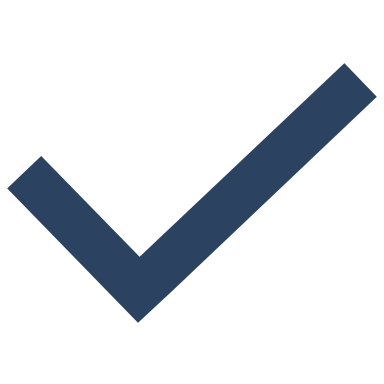 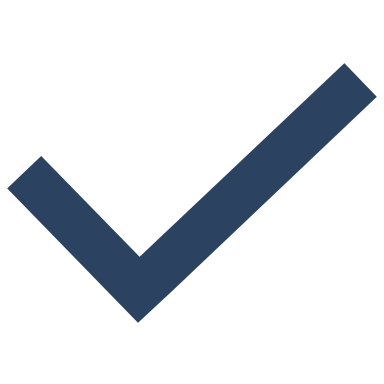 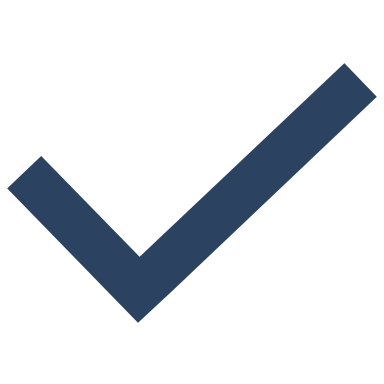 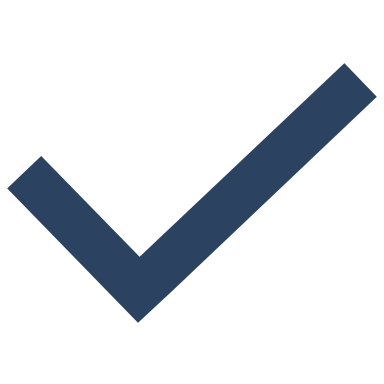 Revised and Response Packages
All packages are ‘locked’ upon submission to preserve the audit trail
Package may be ‘unlocked’ by administrator and returned to study team if required forms are missing
Package may receive a board action of ‘Information Required’ or ‘Modifications Required’ if additional information or modifications are necessary.  A response package is used to respond to the  request for more information or             modifications
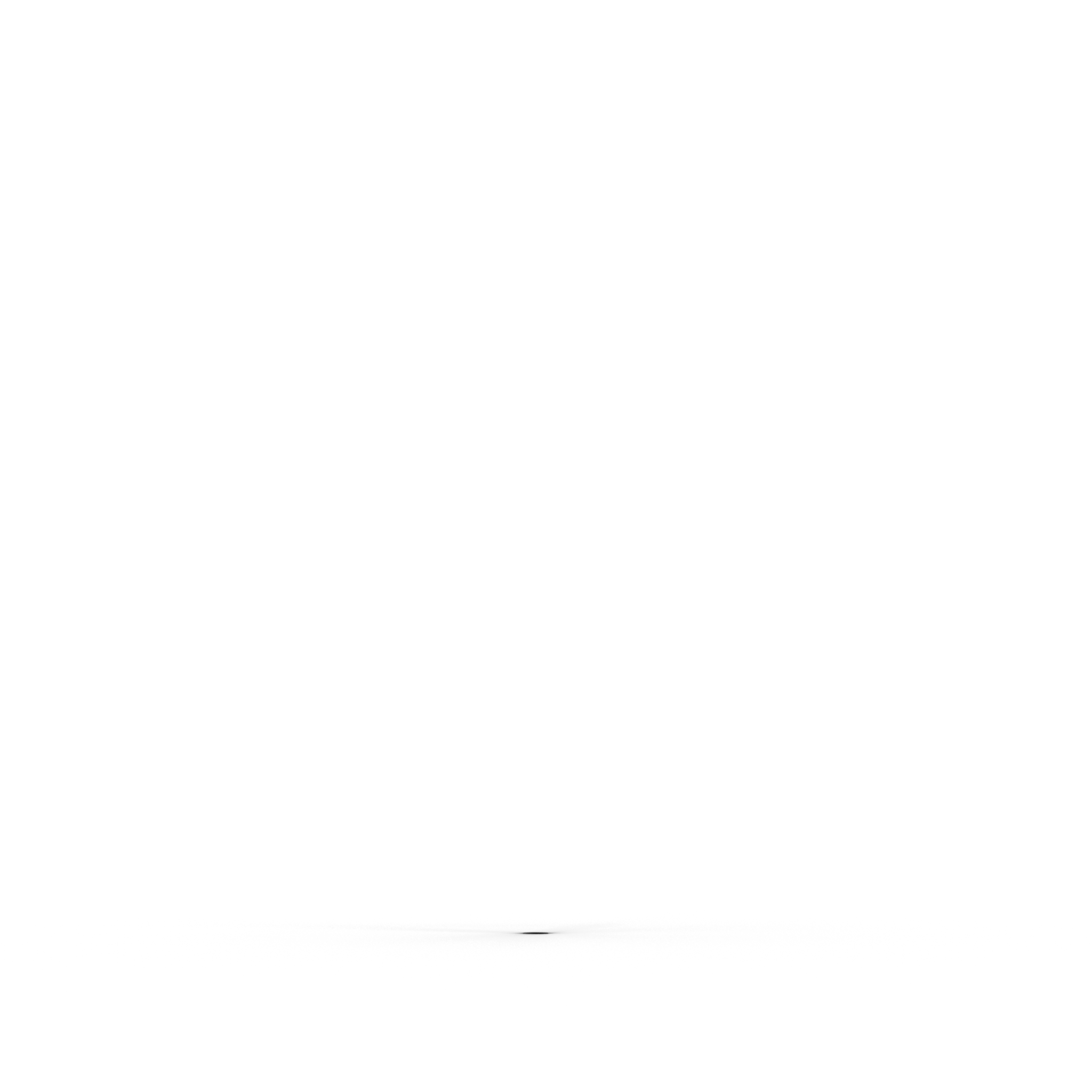 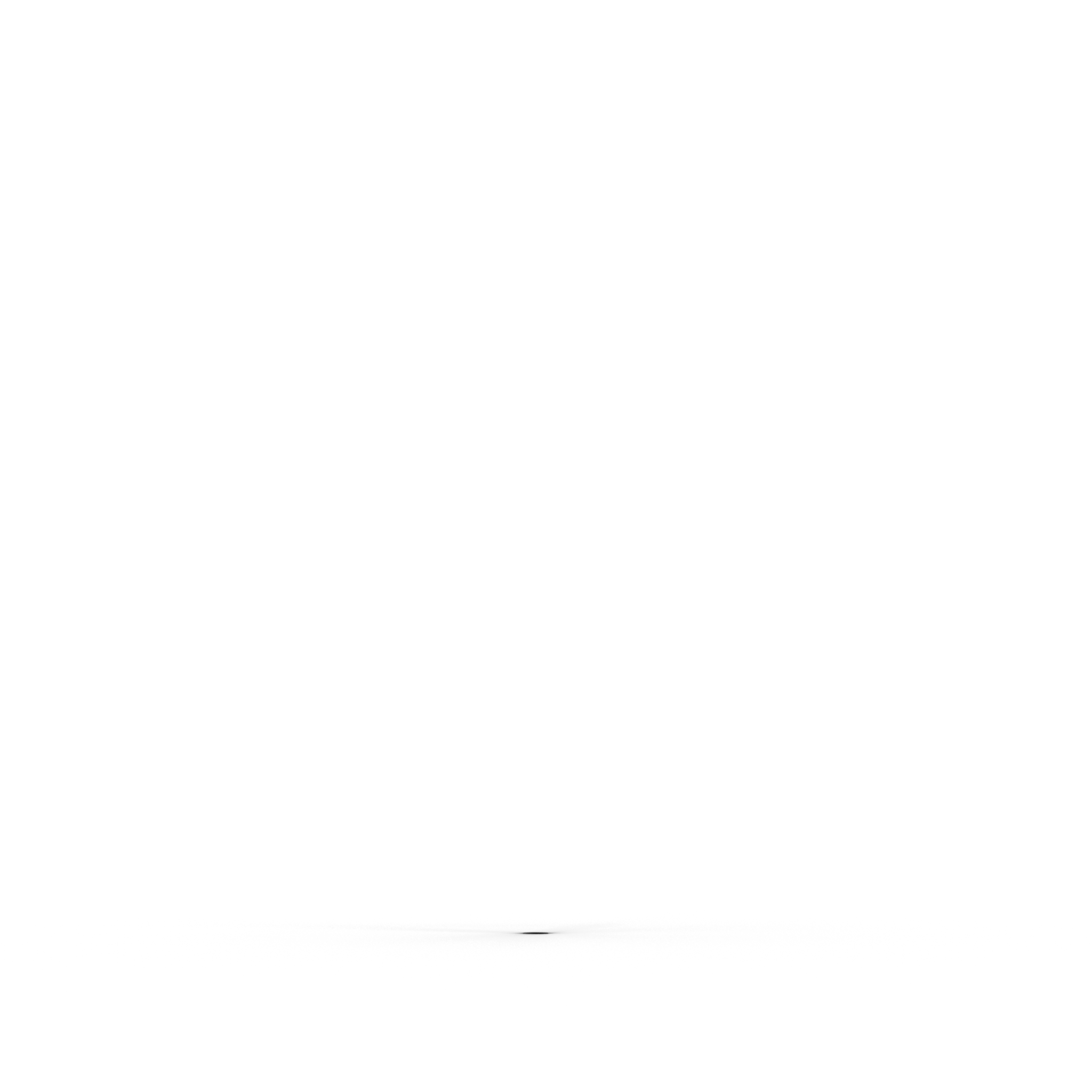 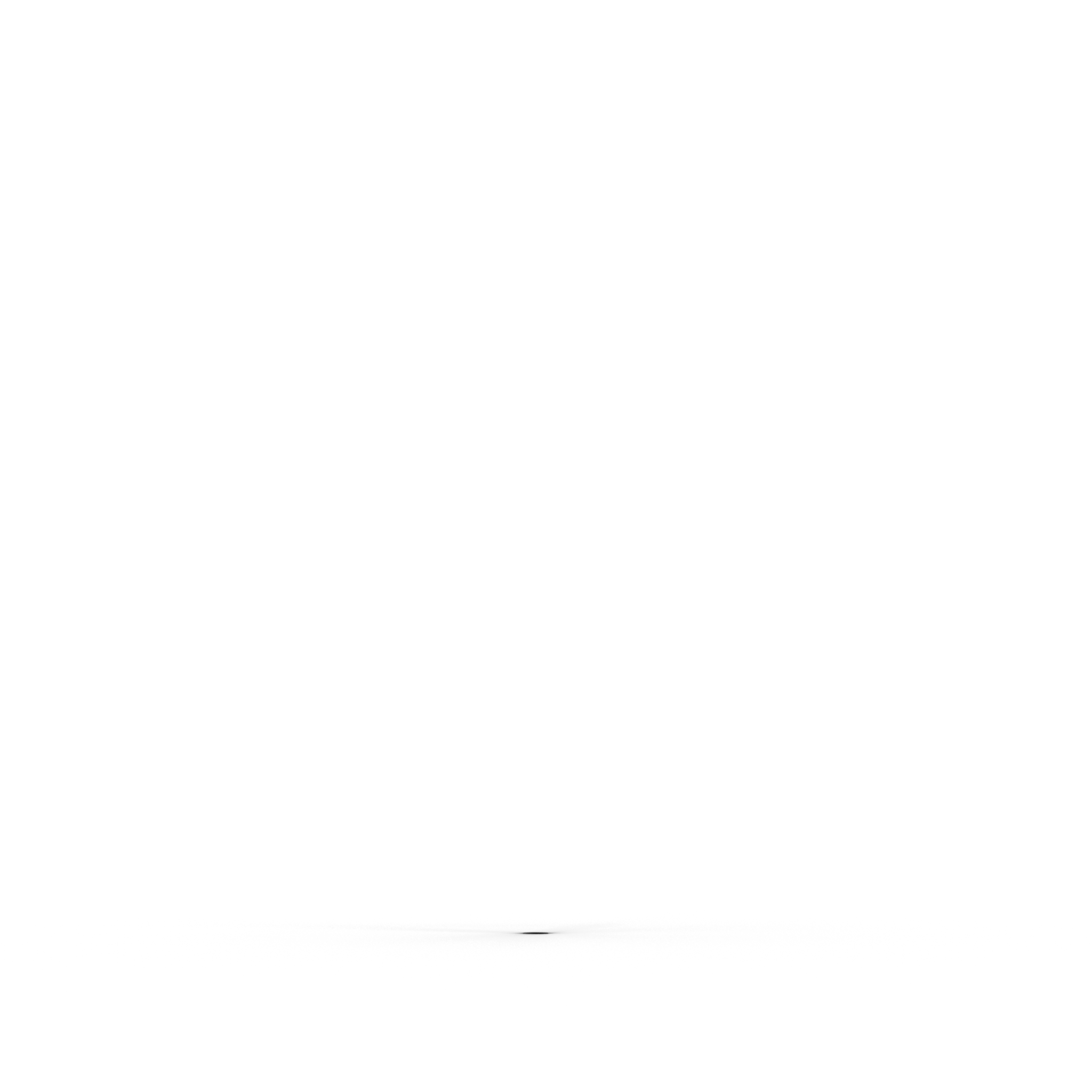 Unlocked Package
Reference unlock message for details and instructions from administrator
Follow instructions to revise documents or upload missing documents to package 
Mark Revisions Complete
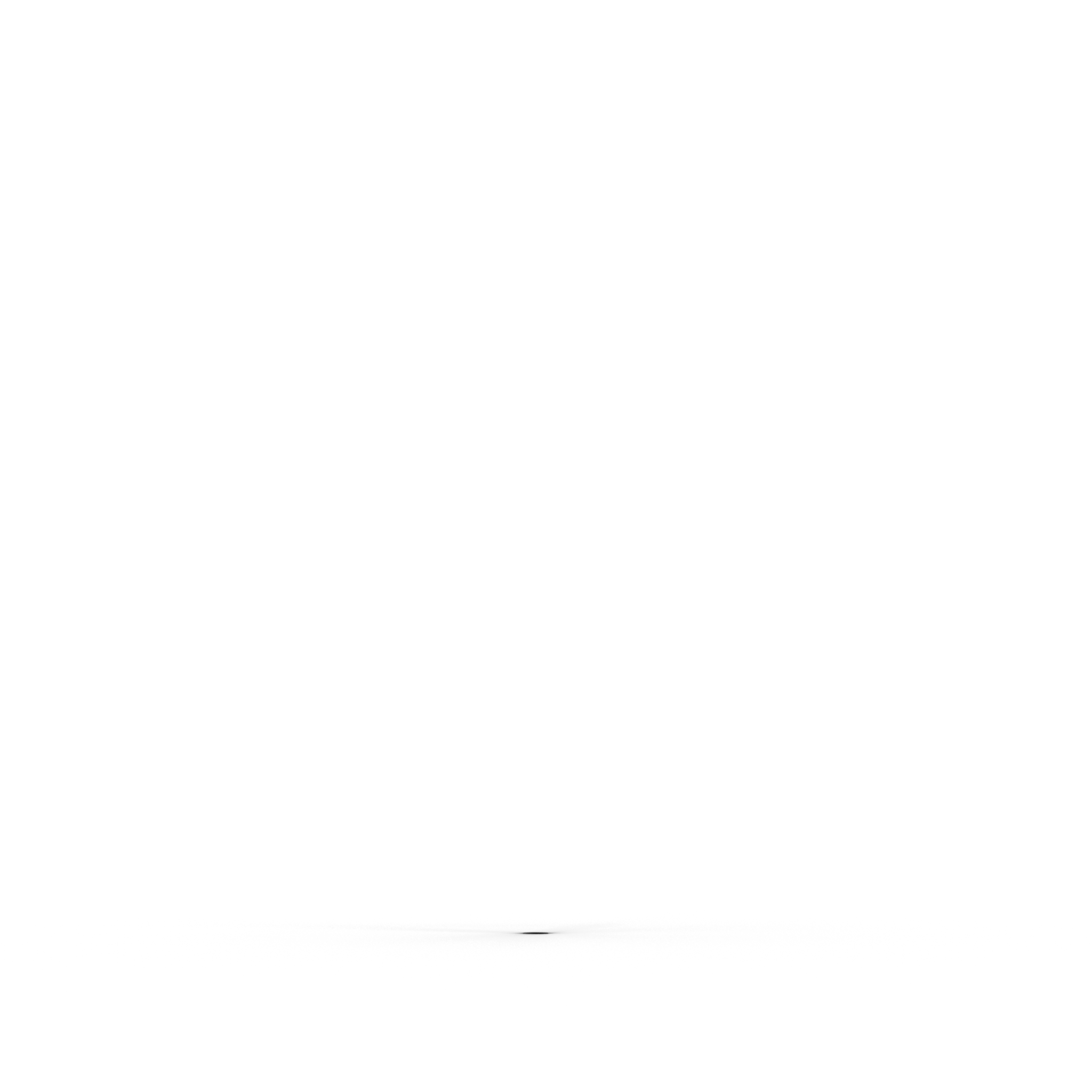 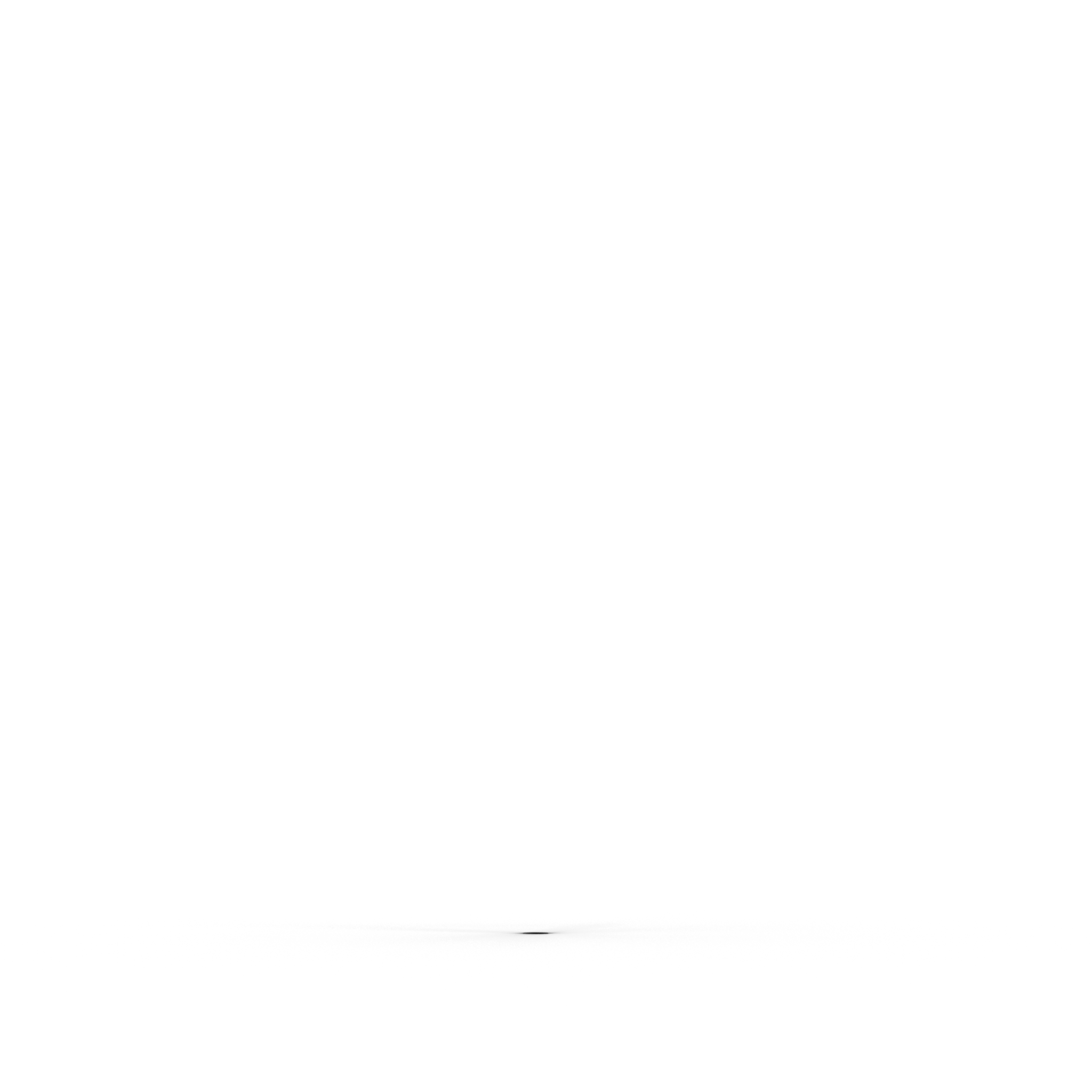 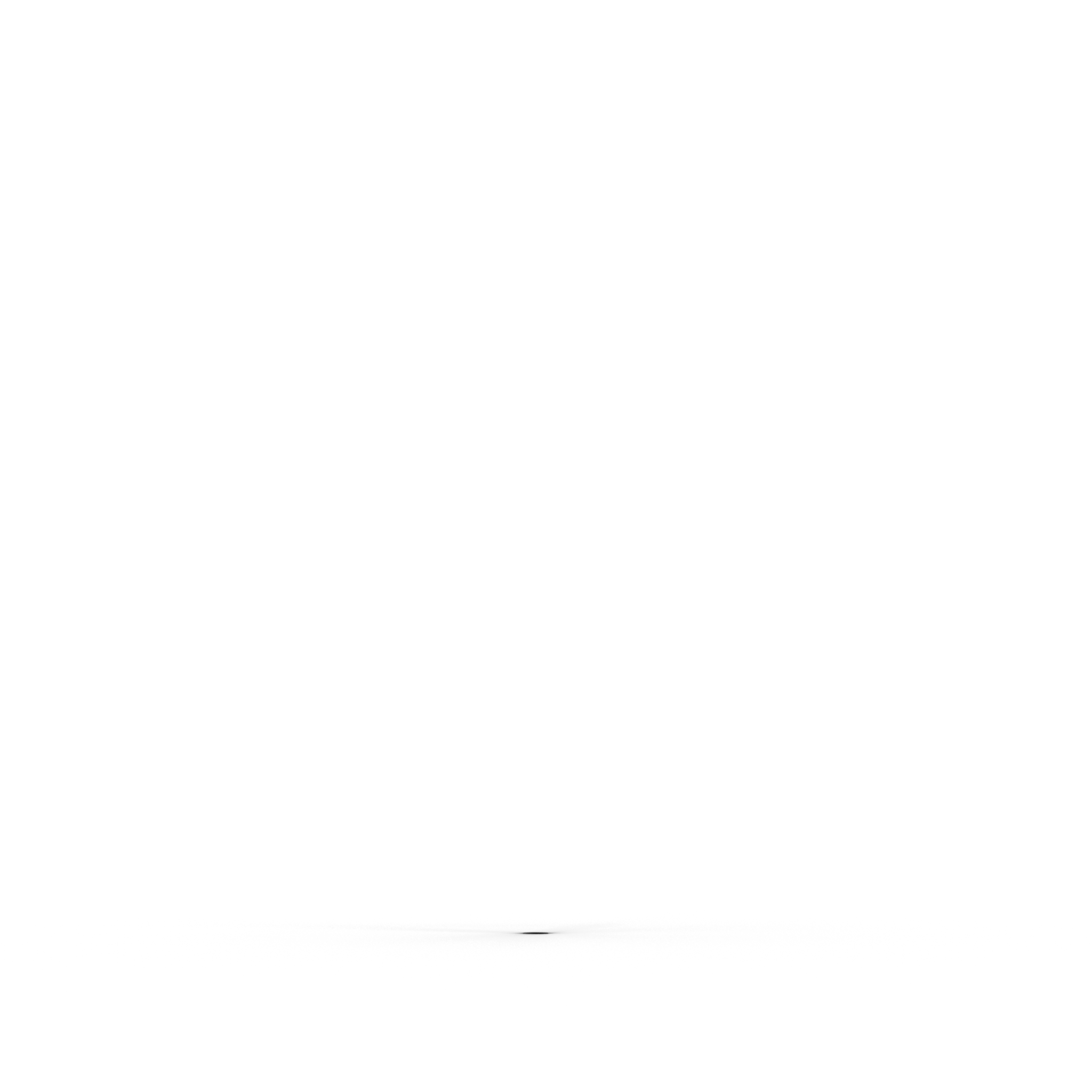 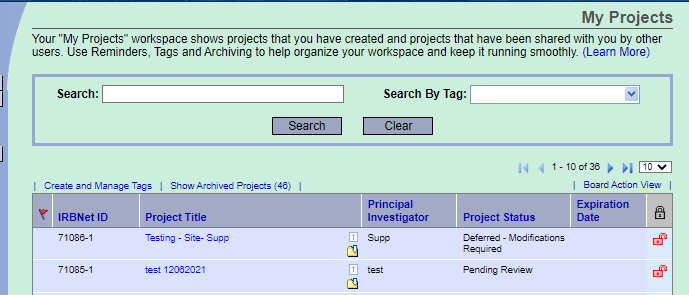 Revising Unlocked Package
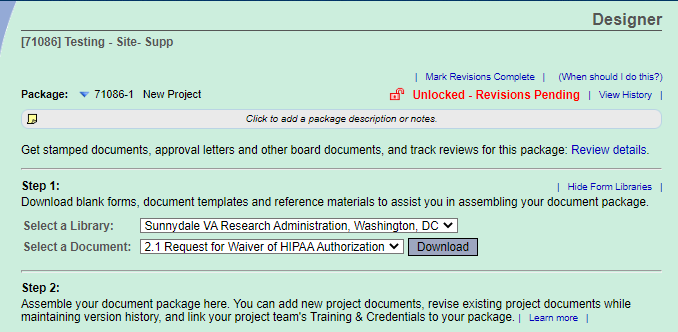 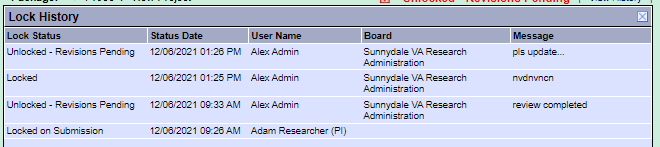 Revising Unlocked Package
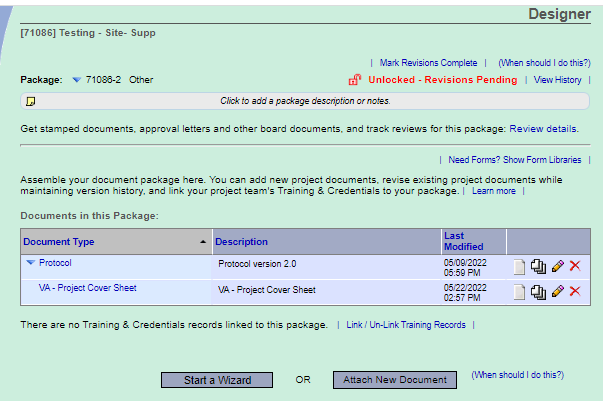 Select      to replace an uploaded document or edit a wizard.


Select        to delete document from package.
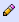 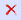 Revising Unlocked Package
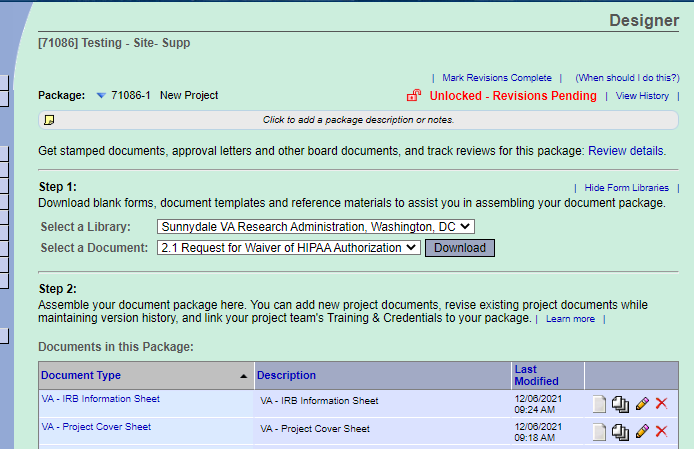 You must select
“Mark Revisions Complete” to notify the administrator!
Response Package
Reference board document for details on additional required information or modifications
Create new package within project
Follow instructions to update documents or upload additional information to package 
Submit the new package
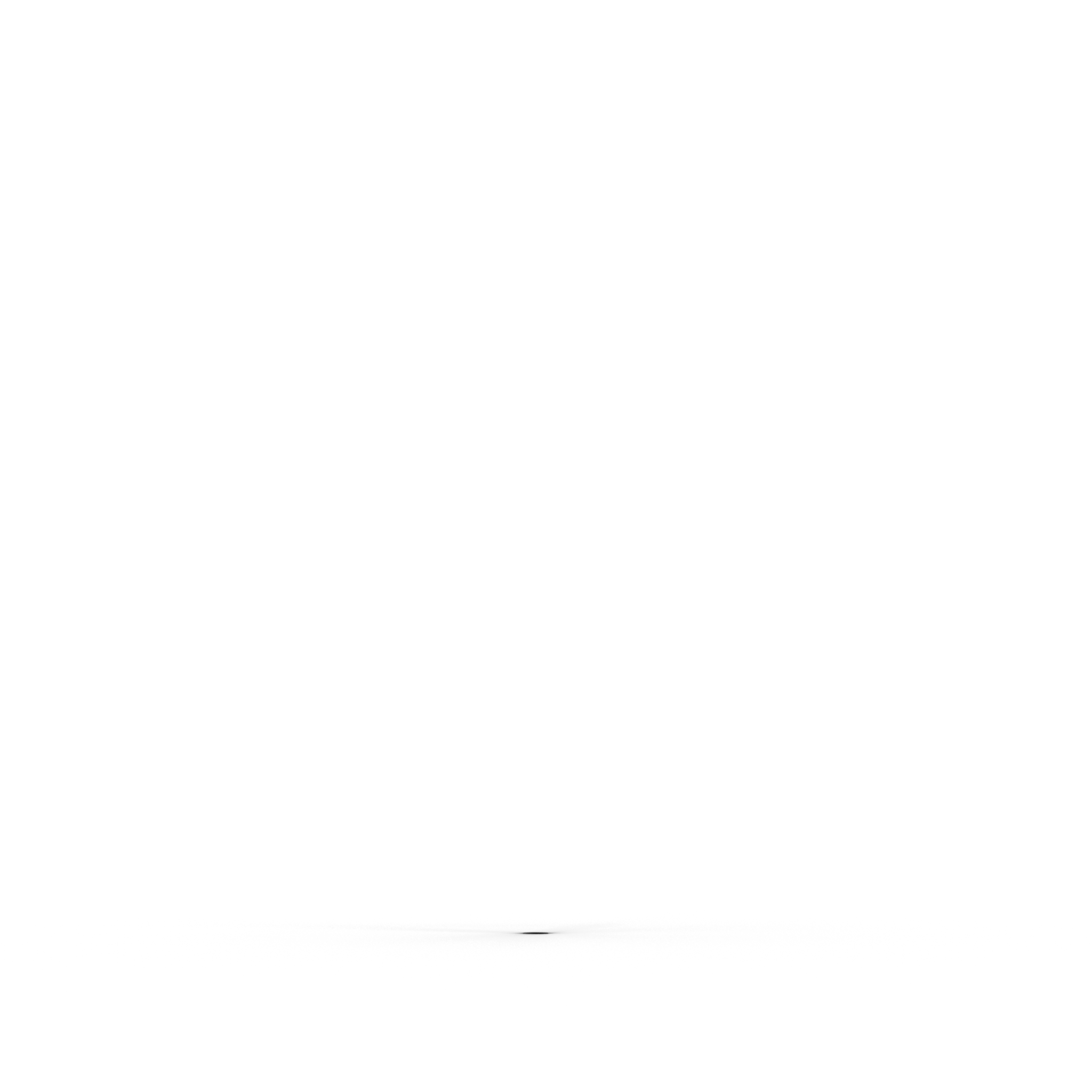 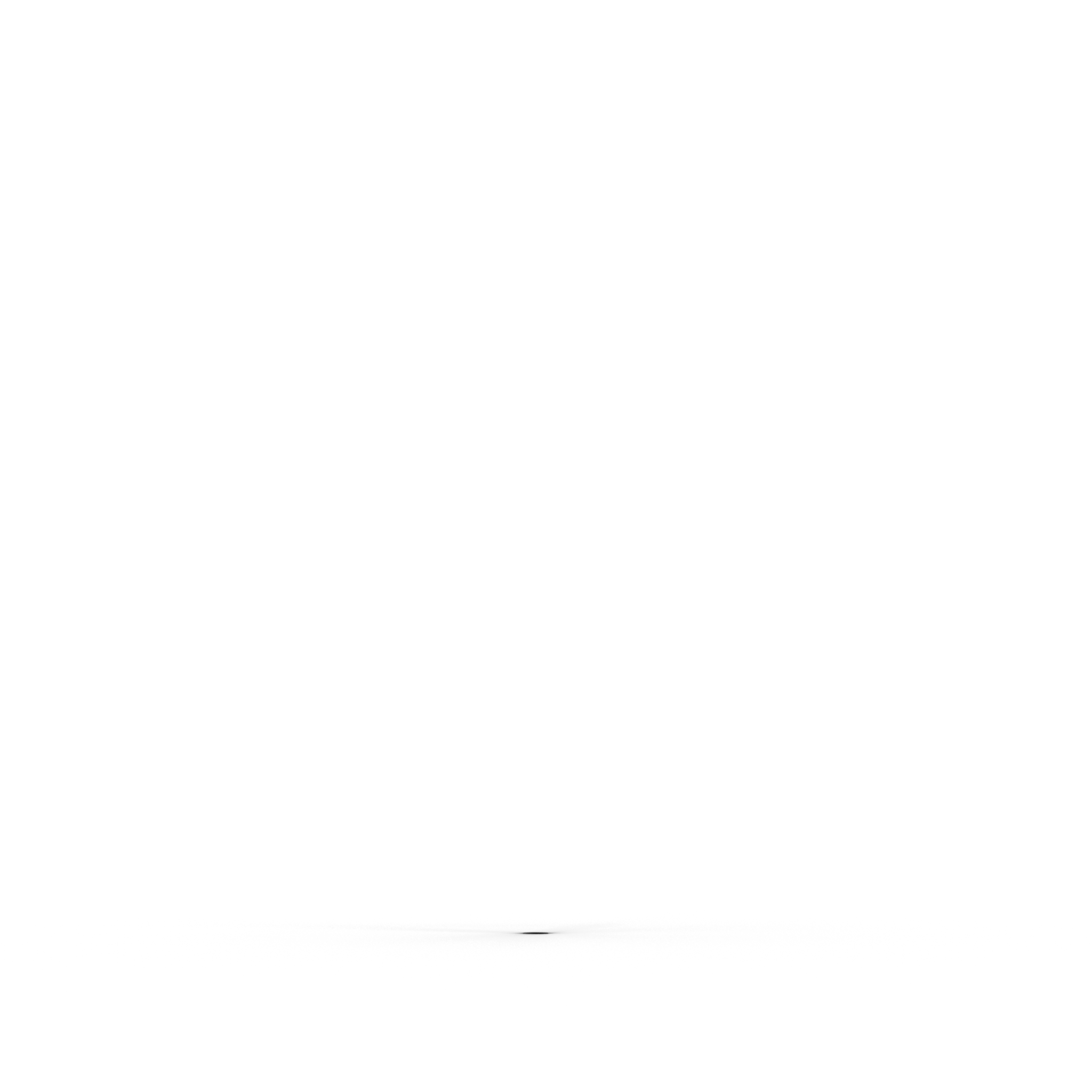 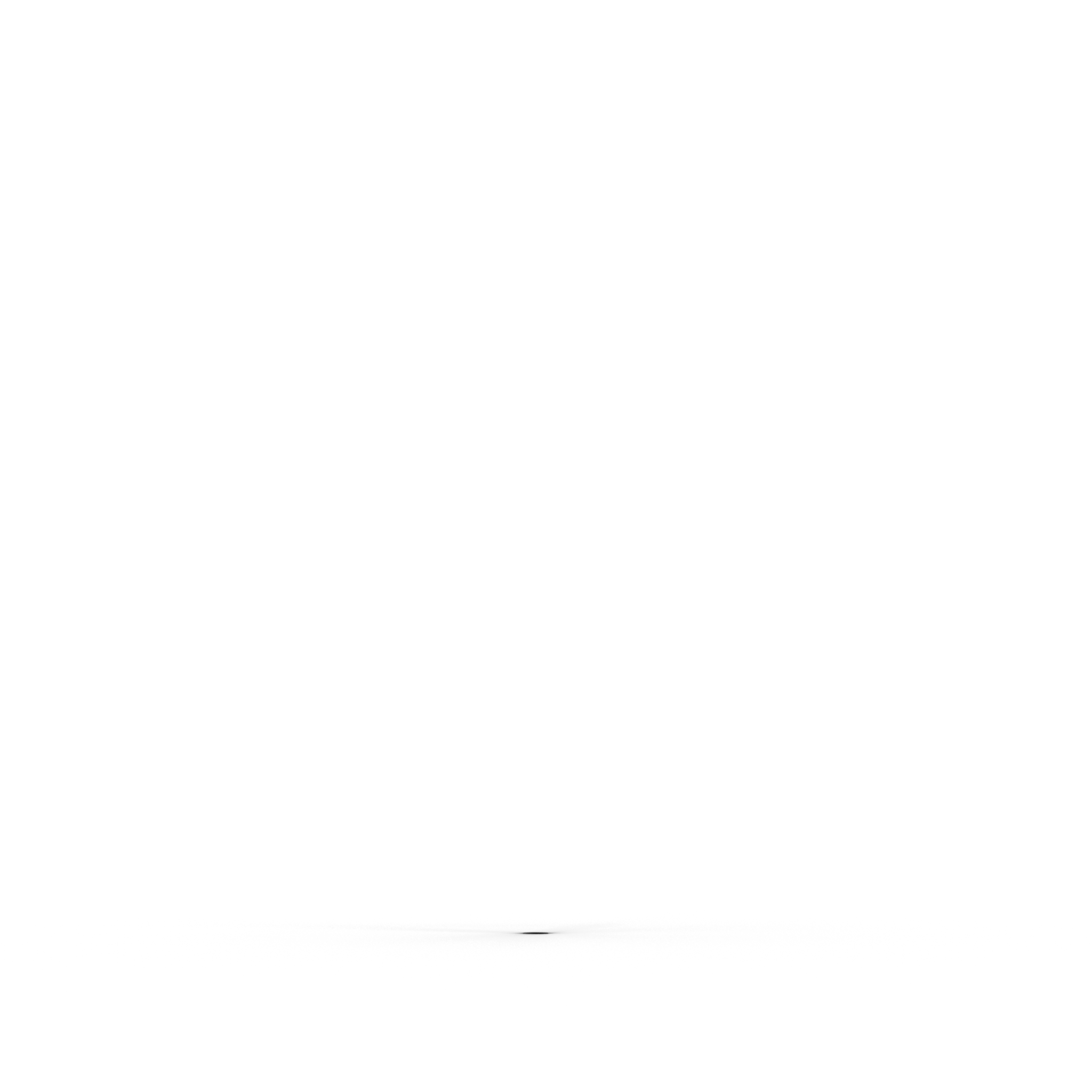 Response Package Documents
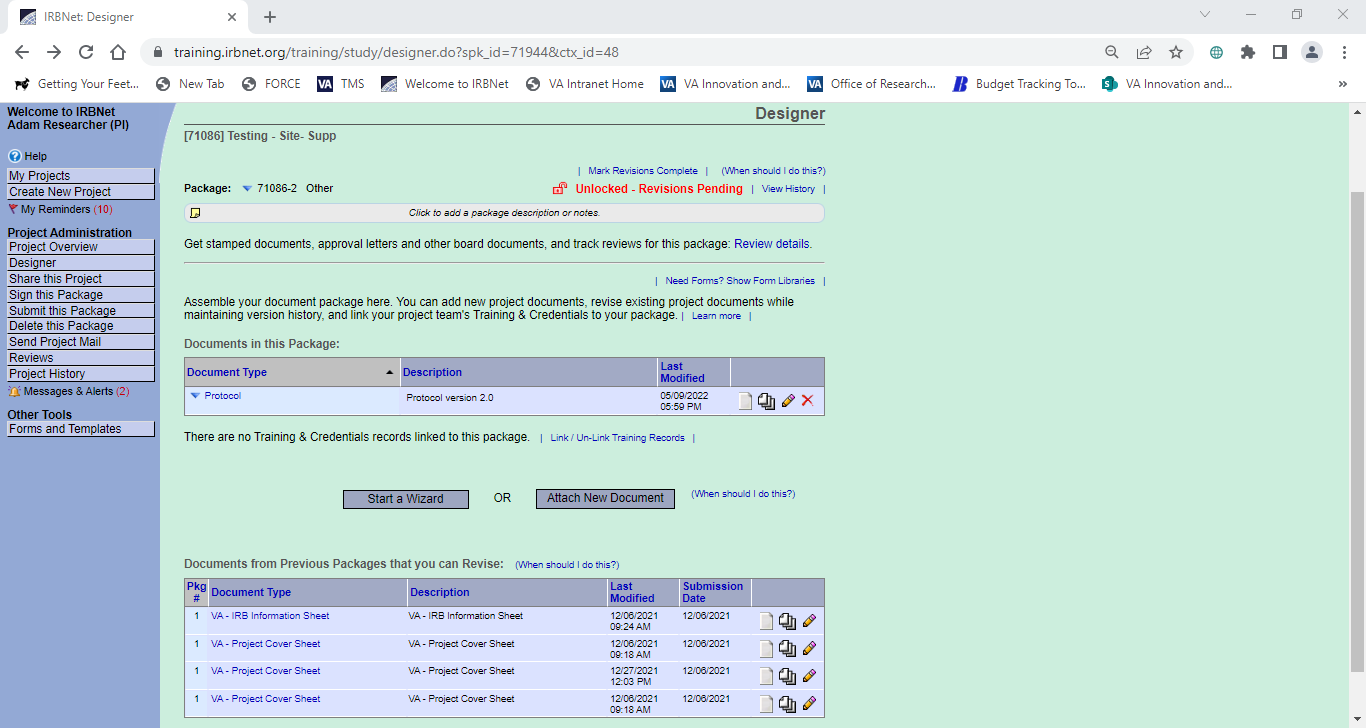 Updates made to documents from previous packages (using pencil icon) are tracked using version control.
VAIRRS Resources
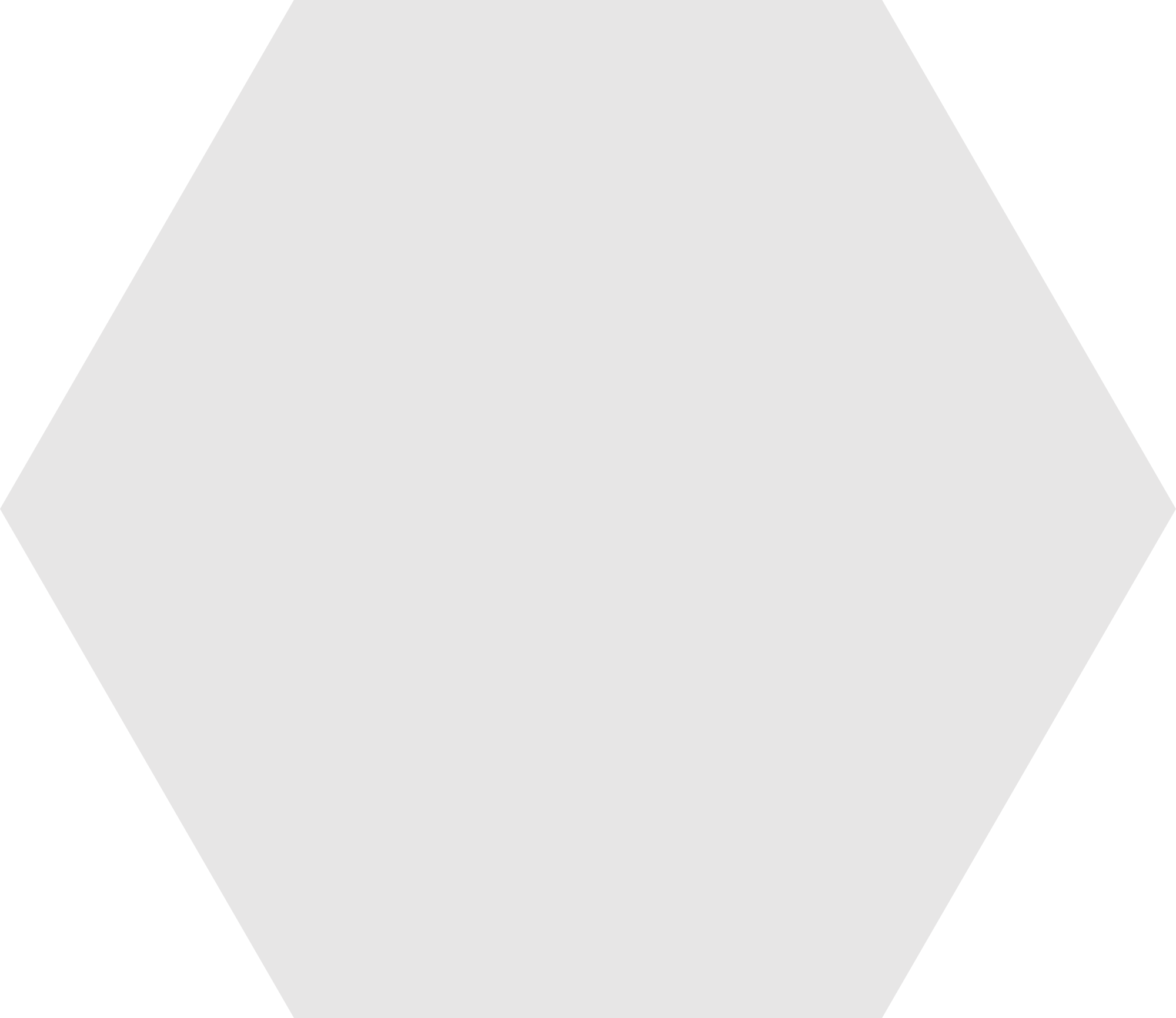 Recorded training videos are available on the VAIRRS SharePoint portal. The training videos are categorized by role (e.g., researcher, administrator, committee member perspectives).

Training energizers are available on the VAIRRS SharePoint portal. The energizers, which serve as guides for the end-user, are also categorized by role.

Answers to Frequently Asked Questions (FAQs) about VAIRRS are available on the VAIRRS website.

The VAIRRS Newsletter is published bi-monthly. A VAIRRS Program Update is published on the alternative months. Any user can subscribe to the publications. Subscribe here:

Contact the VAIRRS Support Team at VAIRRS@VA.gov
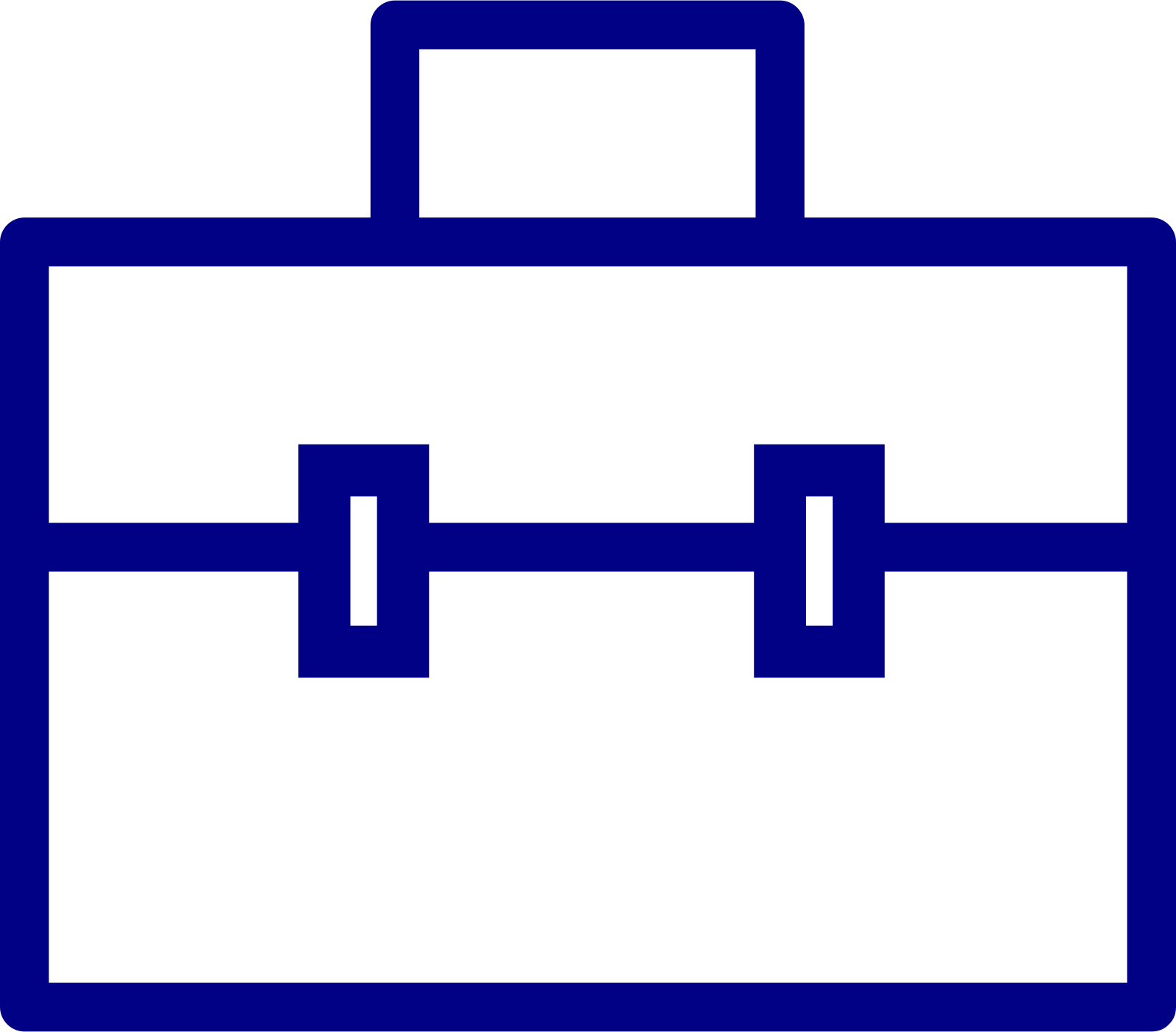 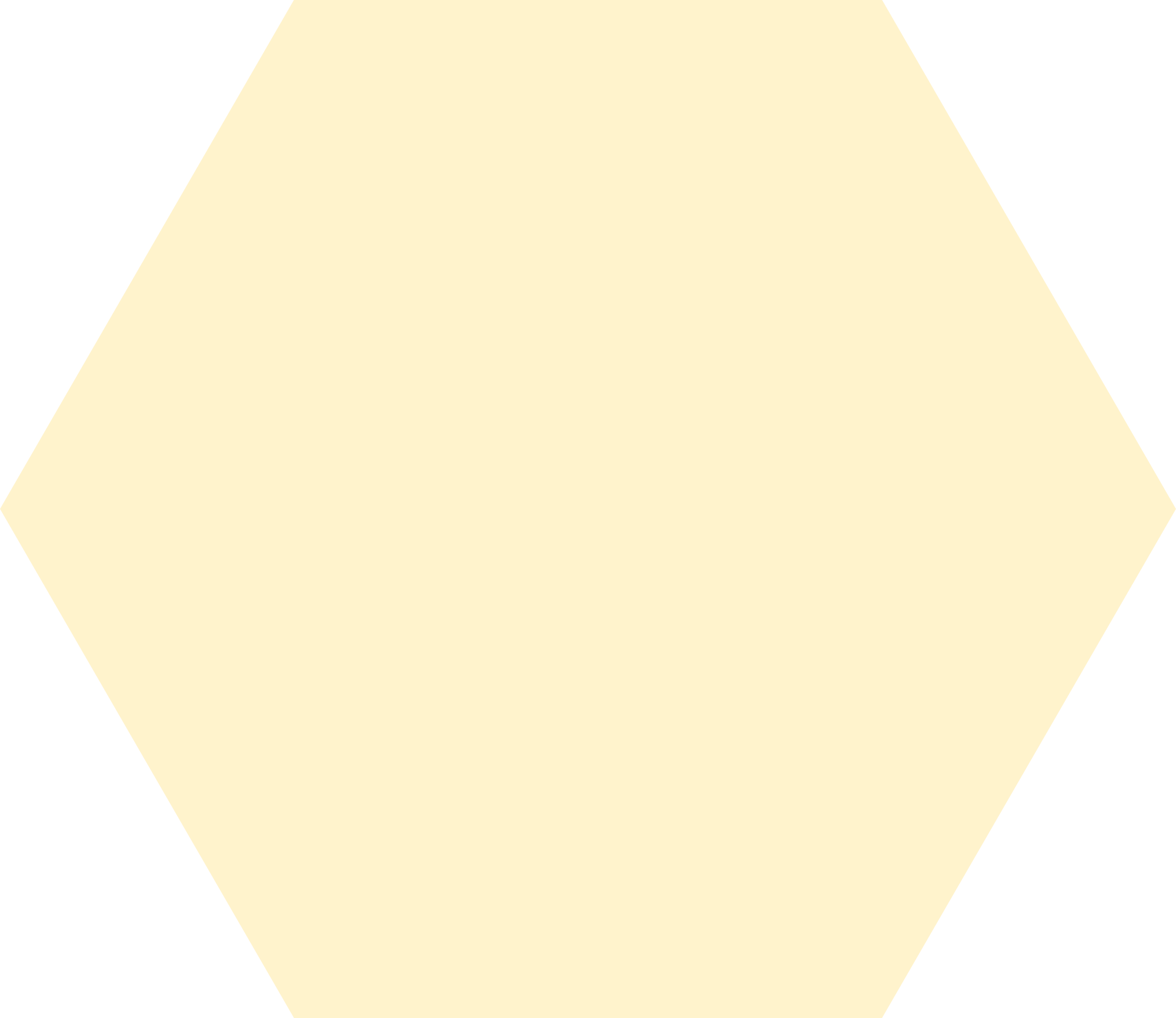 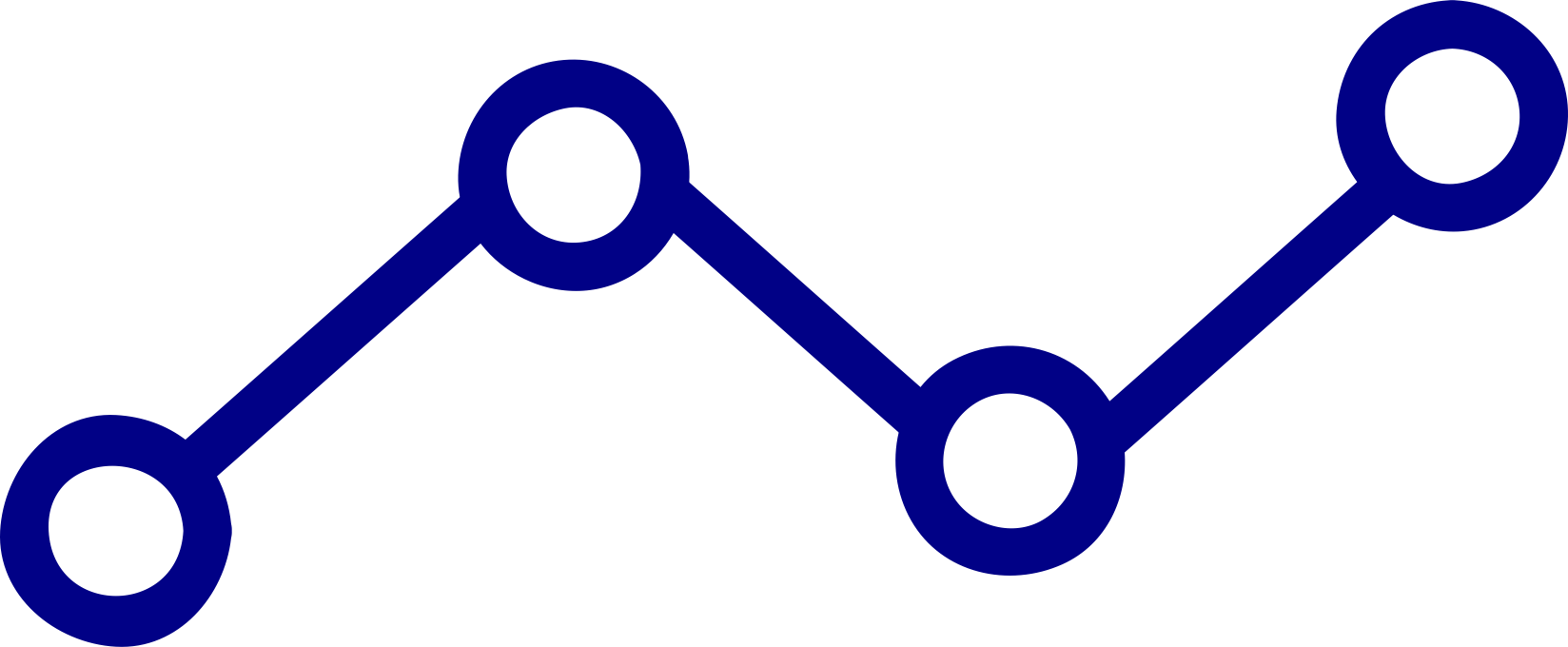 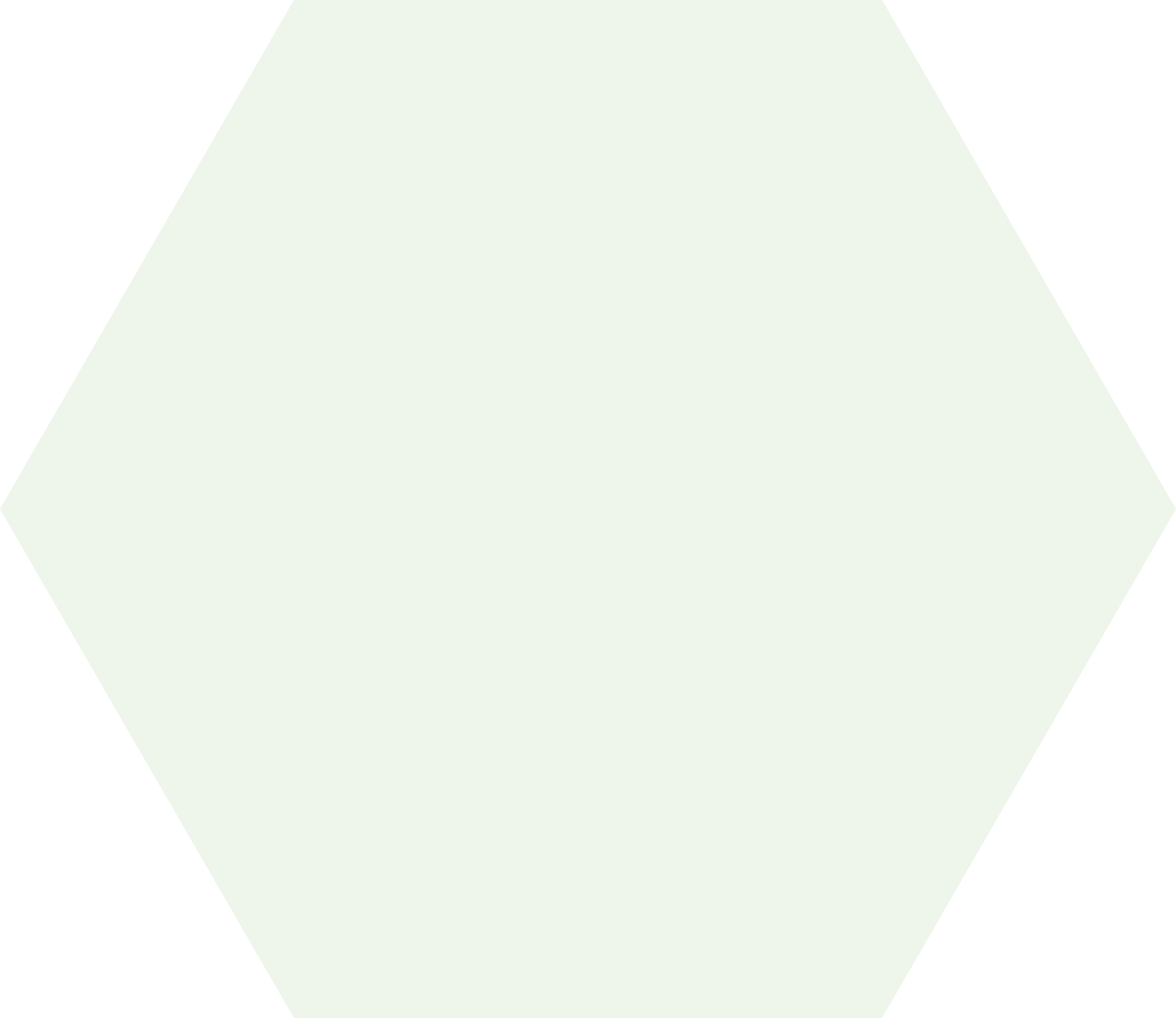 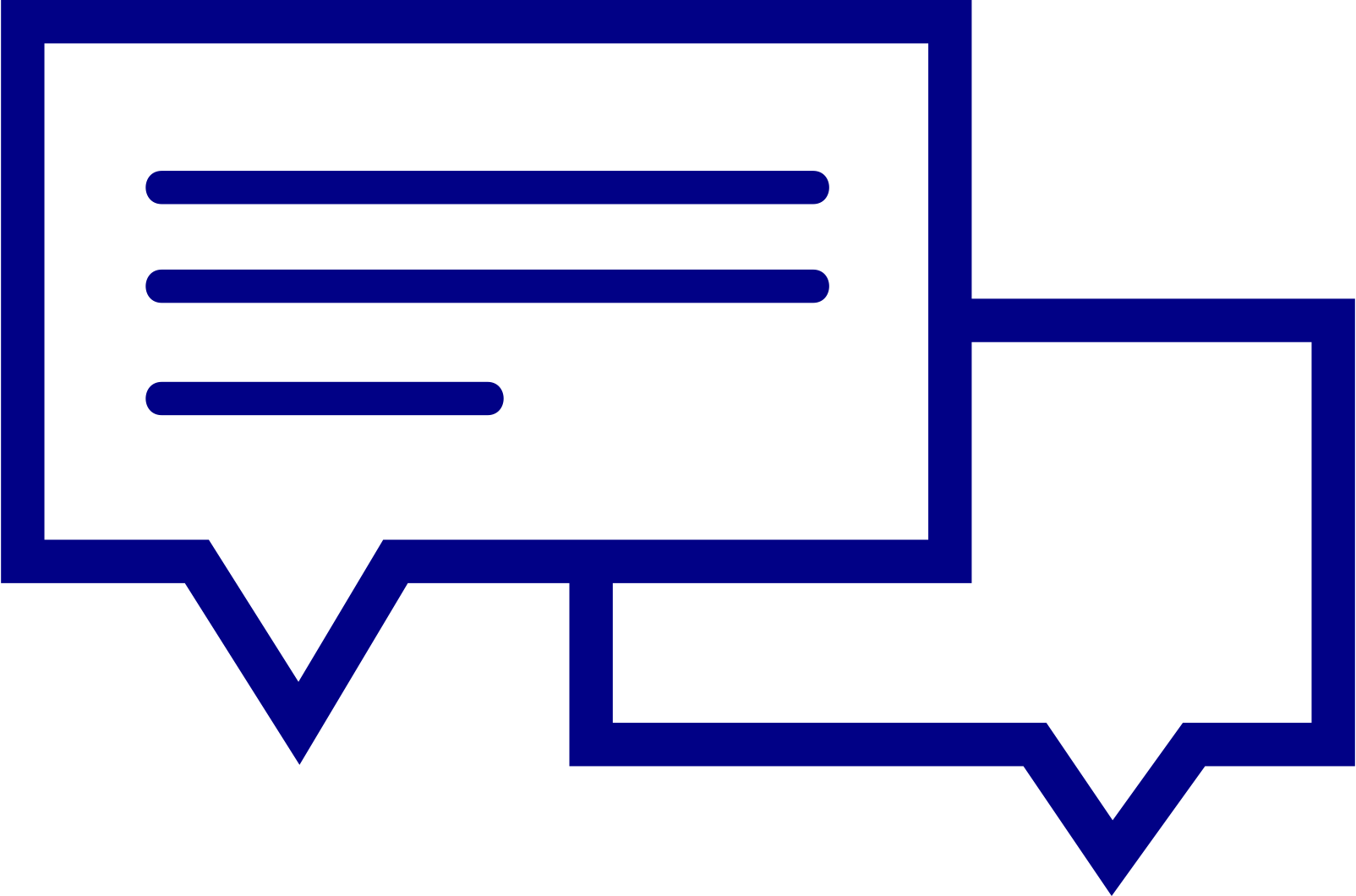 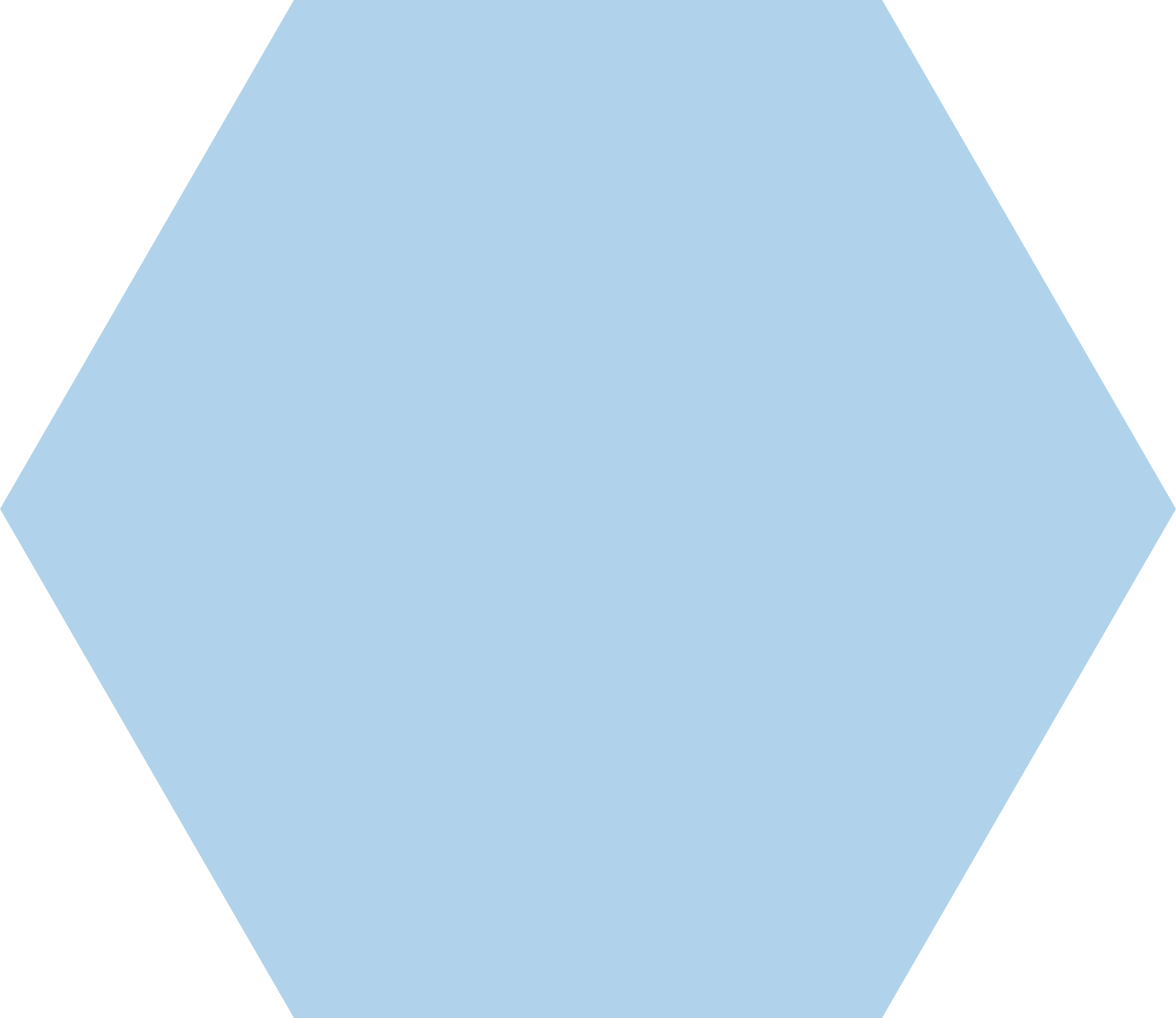 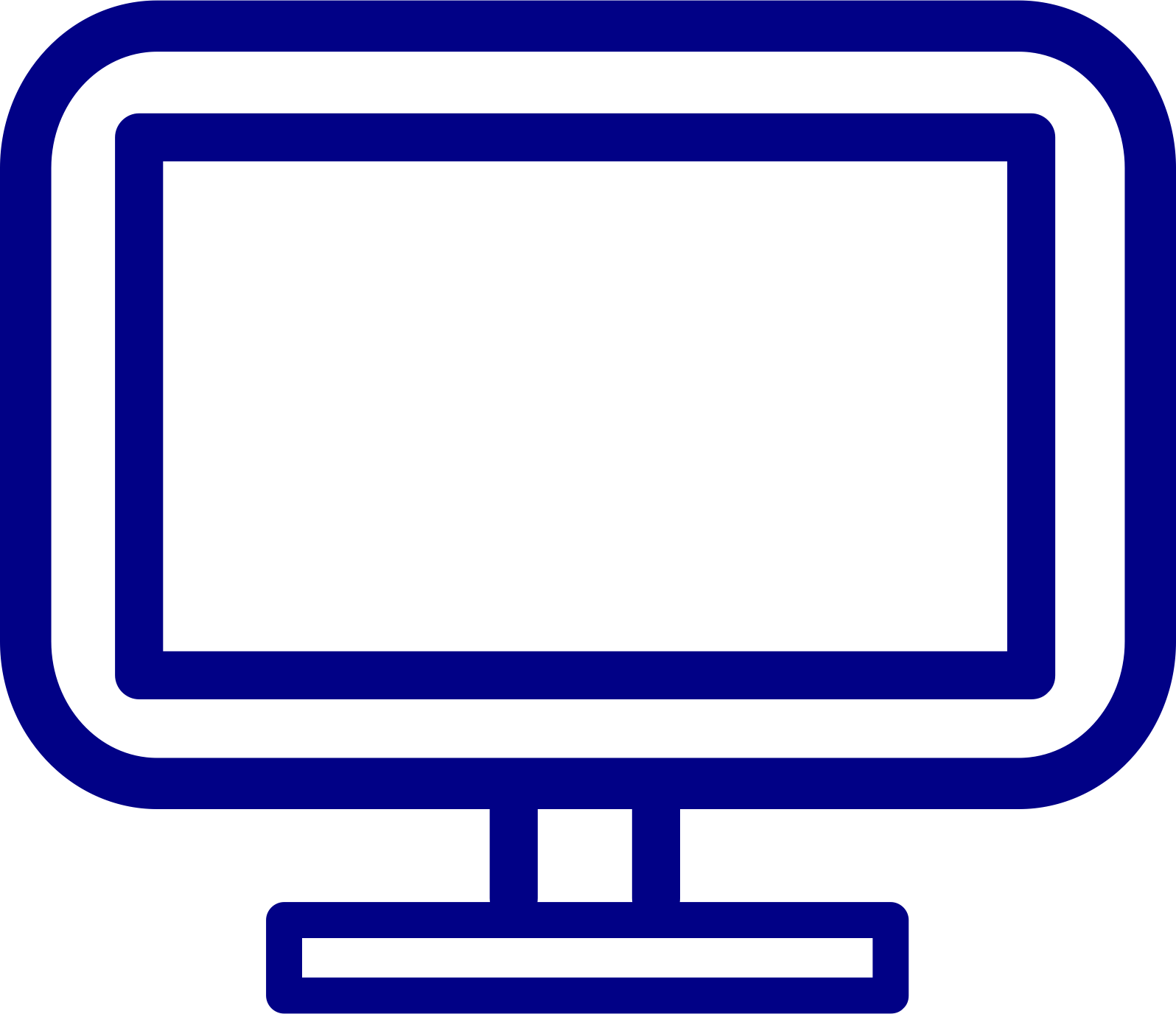 QUESTIONS 
& 
COMMENTS
VAIRRS Support Team
IRBNet
Contacts
govsupport@irbnet.org
VAIRRS@va.gov
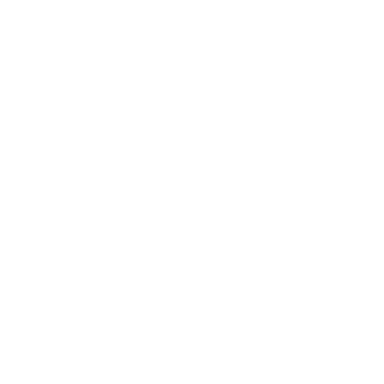 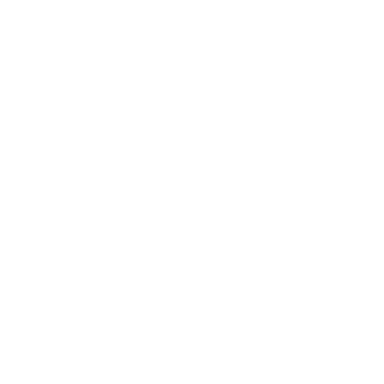 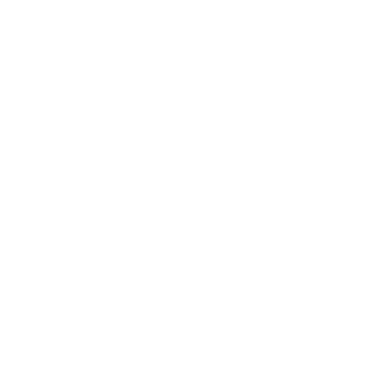 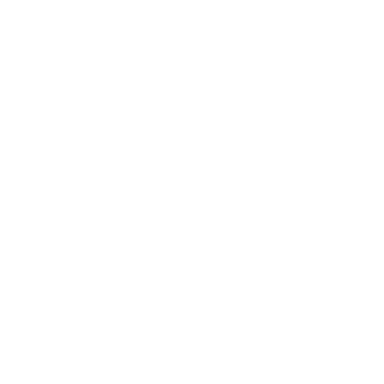 Technical assistance, account issues
Questions related to VAIRRS program, resources, training, and VA processes
References
VAIRRS Website: https://www.research.va.gov/programs/orppe/vairrs/default.cfm

VAIRRS SharePoint: https://dvagov.sharepoint.com/sites/VHAORPPE/VAIRRS

VAIRRS Webinar Archive: https://www.research.va.gov/programs/orppe/education/webinars/archives.cfm

VAIRRS Support Team: VAIRRS@va.gov

VAIRRS Newsletter Subscription: https://public.govdelivery.com/accounts/USVHA/subscriber/new?topic_id=USVHA_1952